ОБЛАСТНОЕ ГОСУДАРСТВЕННОЕ АВТОНОМНОЕ УЧРЕЖДЕНИЕ ЗДРАВООХРАНЕНИЯ «САФОНОВСКАЯ ГОРОДСКАЯ СТОМАТОЛОГИЧЕСКАЯ ПОЛИКЛИНИКА»
О ТОМ, КАК ПОЛУЧИТЬ МЕДИЦИНСКУЮ ПОМОЩЬ В НАШЕМ УЧРЕЖДЕНИИ
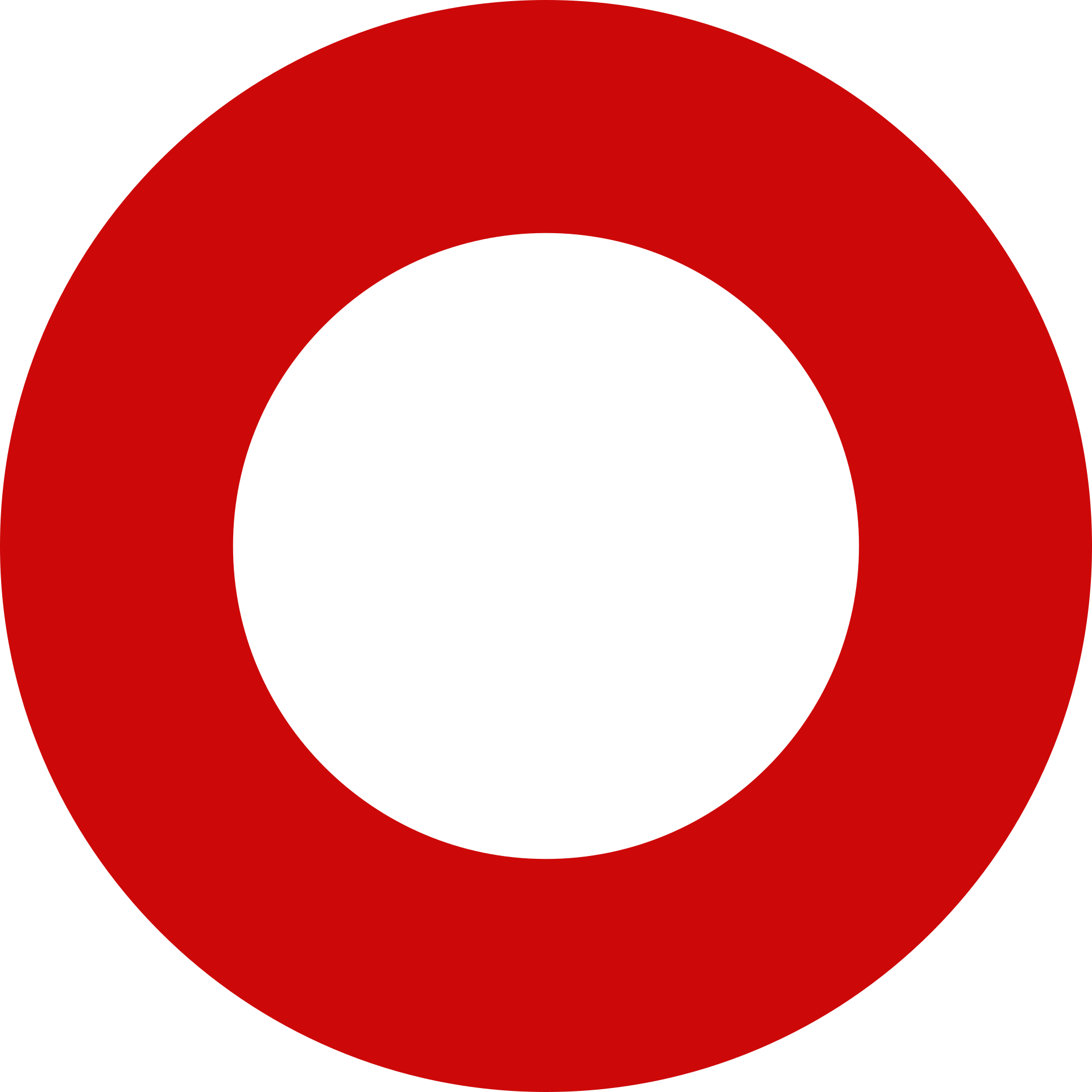 2
СОДЕРЖАНИЕ
Информация об учреждении…………………………………..…...3-4

Виды, профили оказания медицинской помощи............................5-10

Условия оказания медицинской помощи.......................................11-12

Контакты.............................................................................................13

Режим и график работы ………………………………………….…..14

Схема проезда ………………………………………………….....15-16
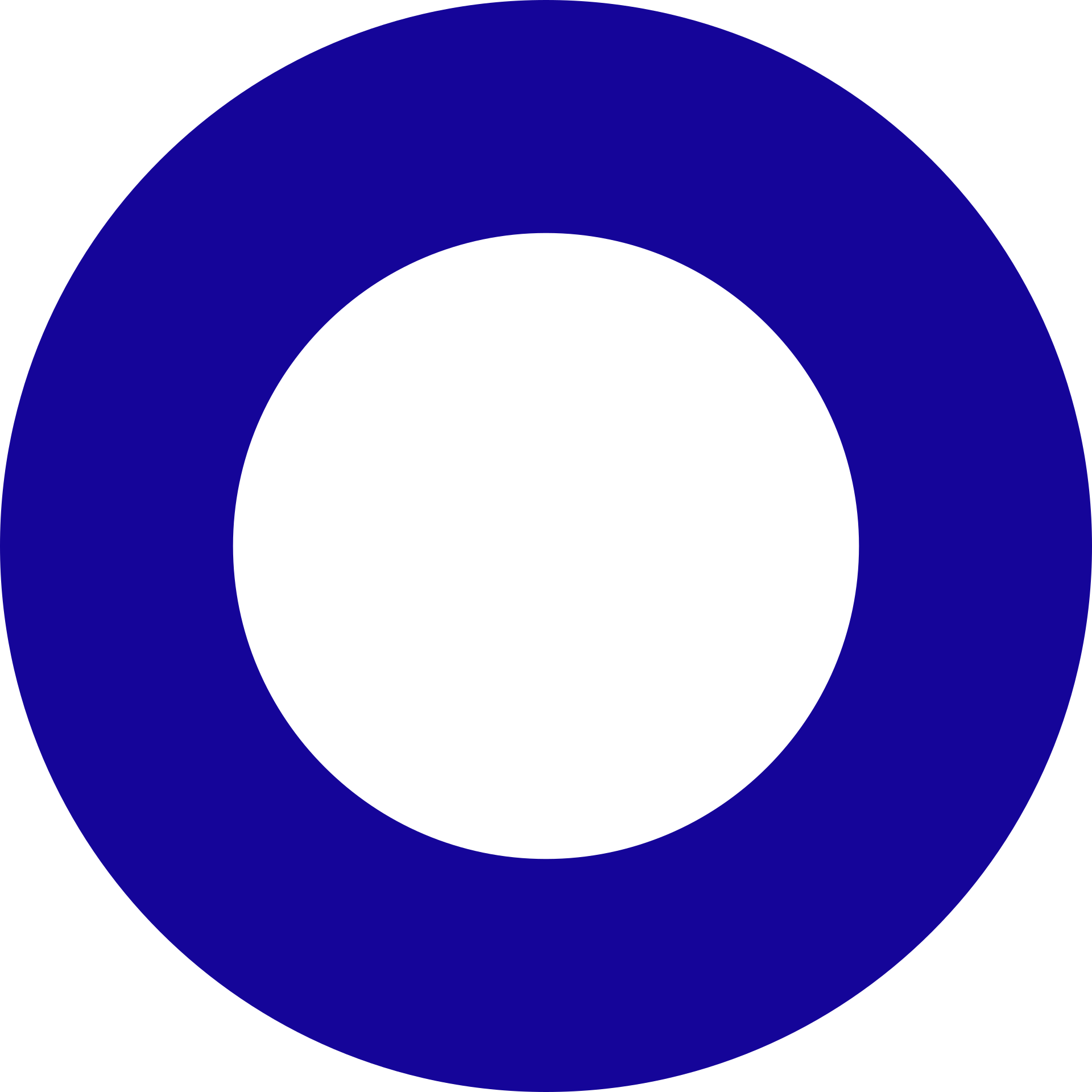 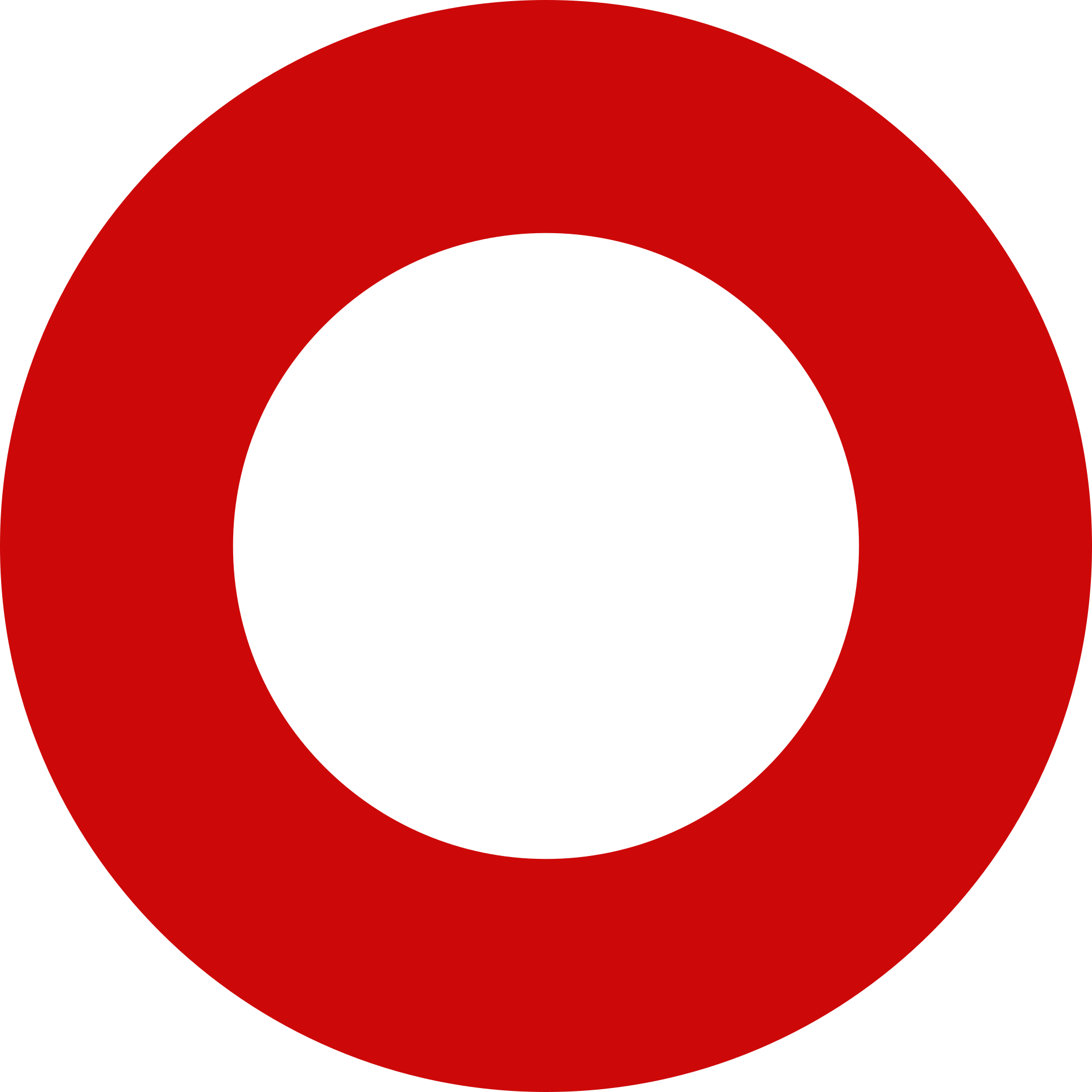 3
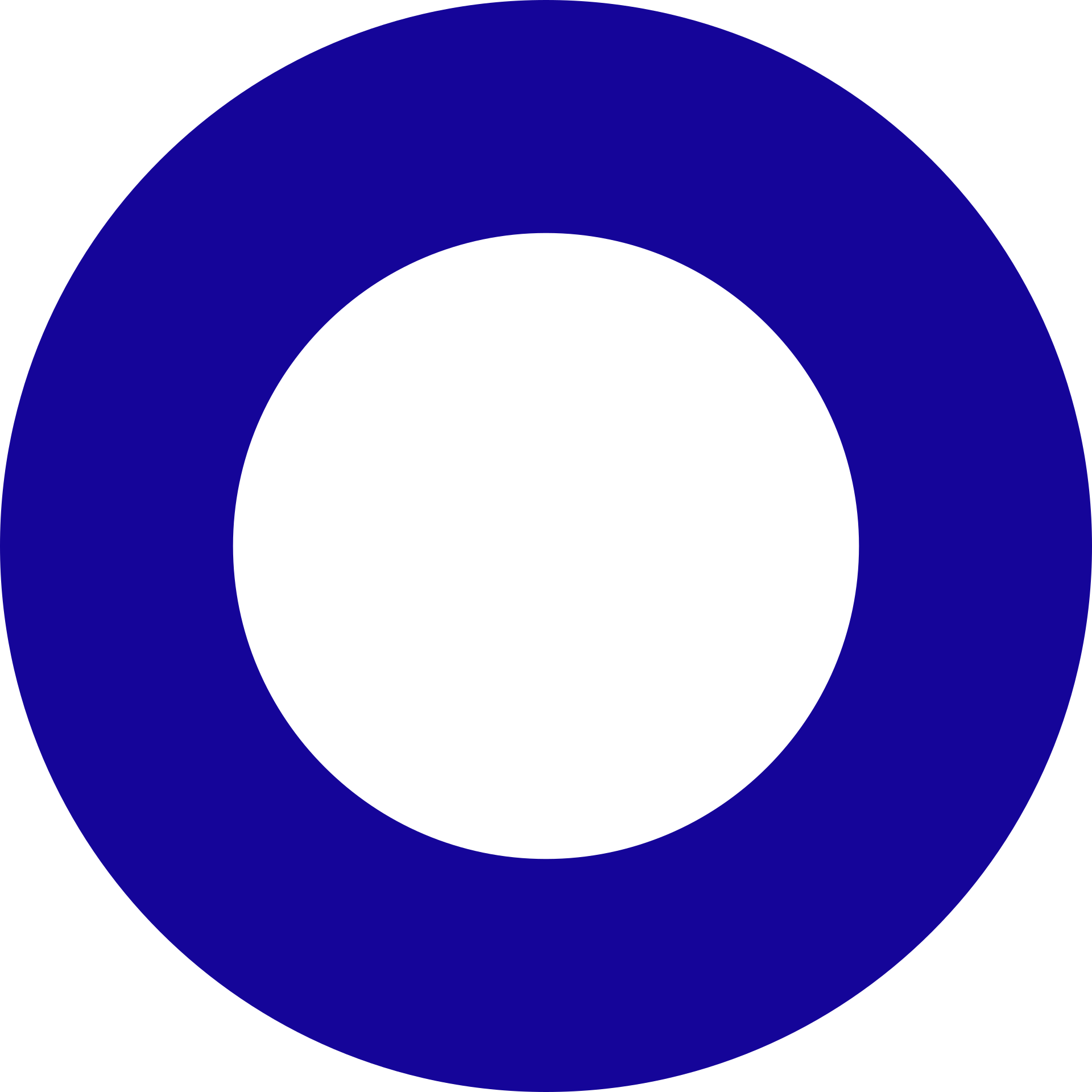 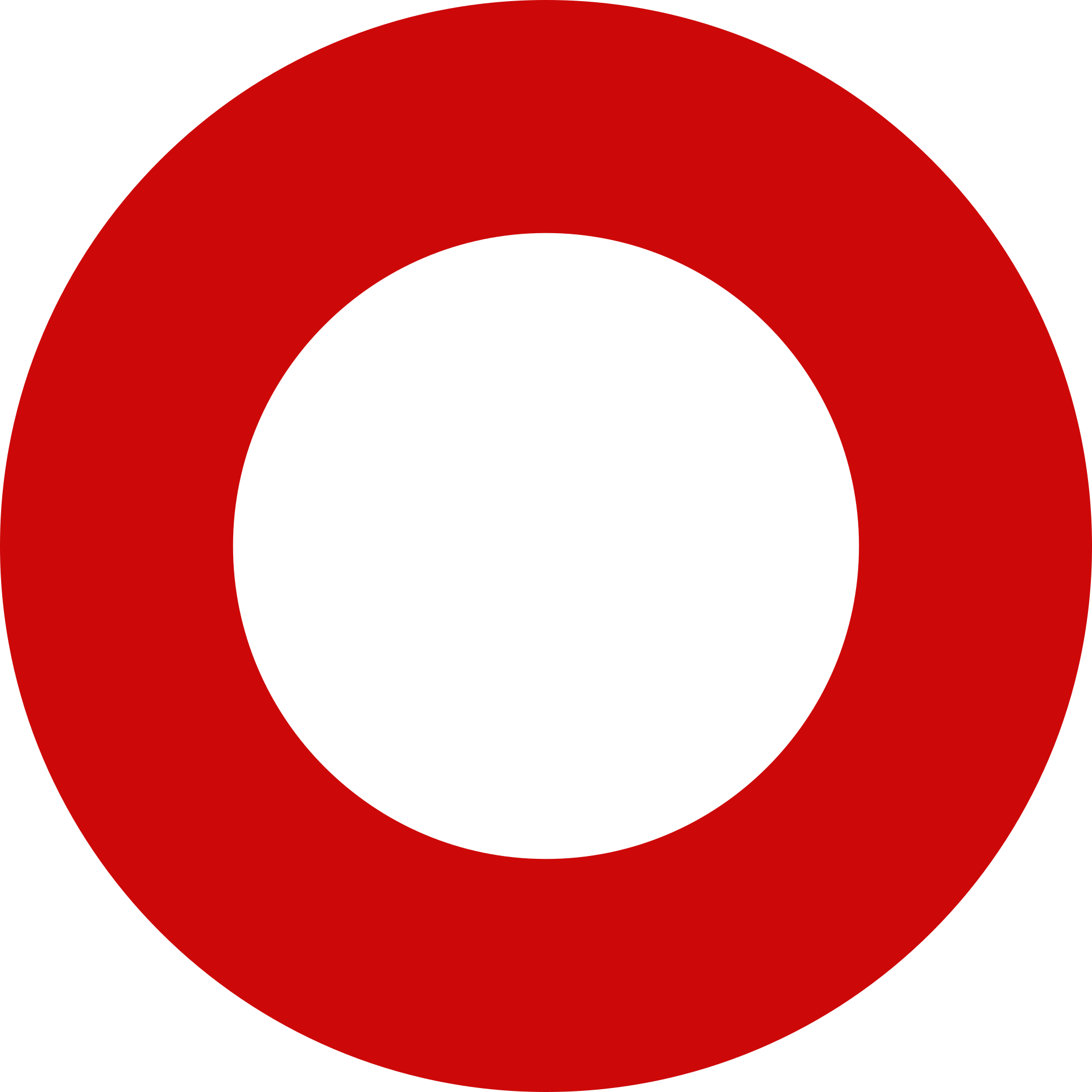 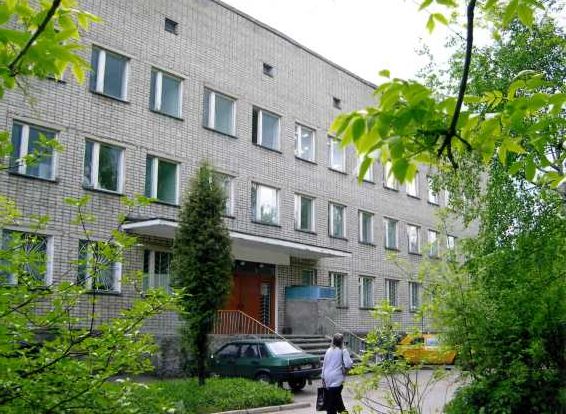 4
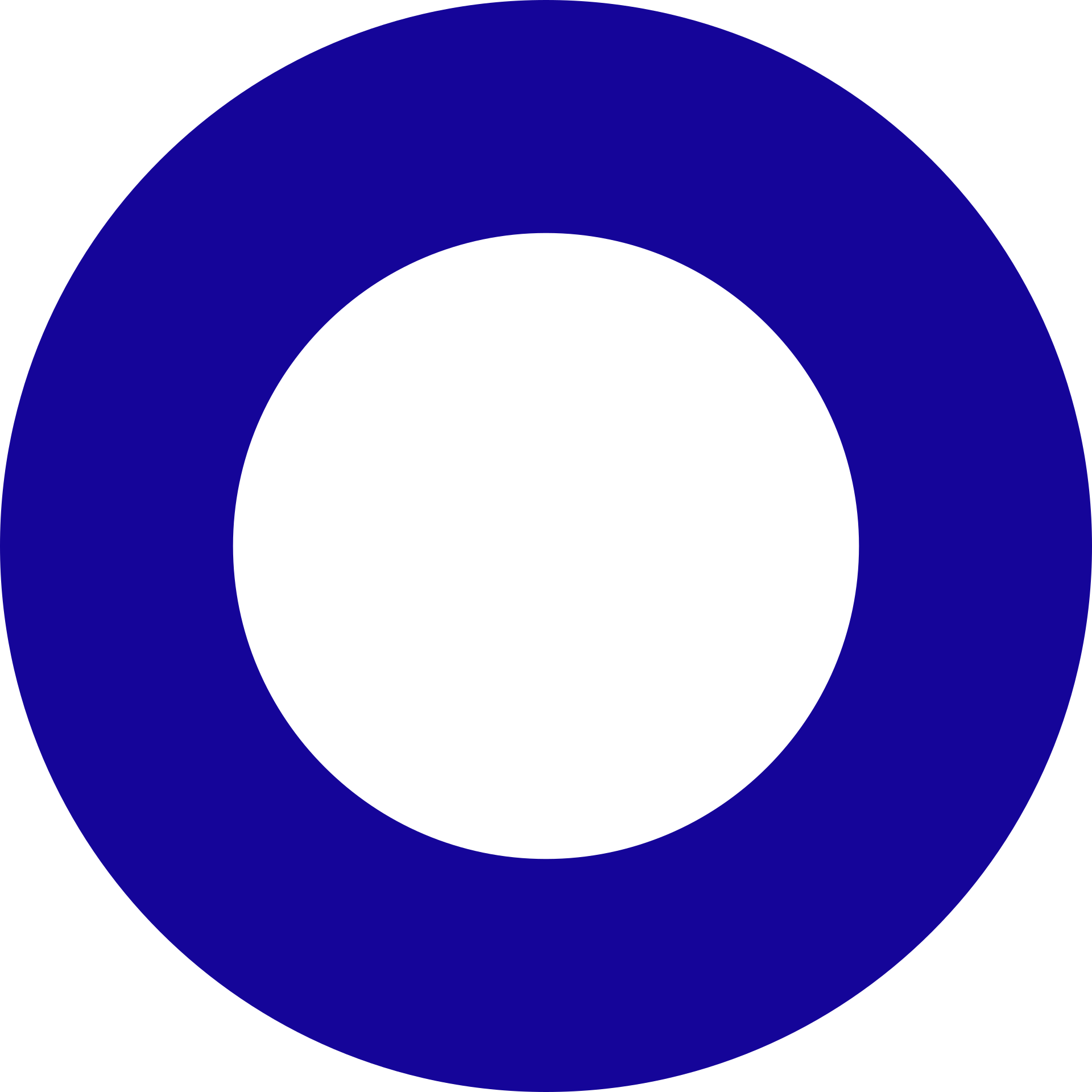 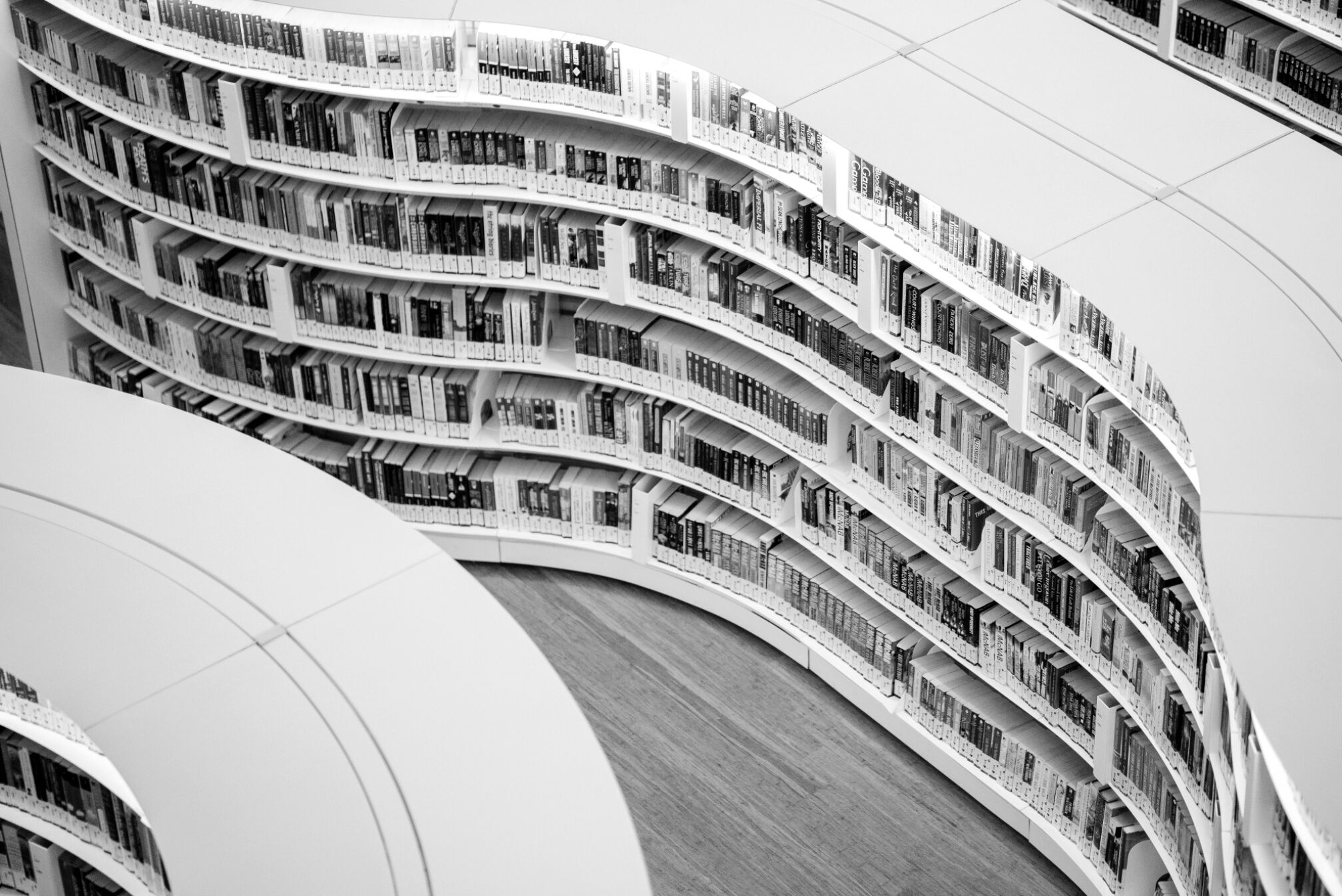 5
ОКАЗАНИЕ МЕДИЦИНСКОЙ ПОМОЩИ
В Российской Федерации можно получить медицинскую помощь в амбулаторных и стационарных условиях.
Помощь в выборе условий лечения пациенту оказывает медицинская организация в соответствии с запросом пациента.
АМБУЛАТОРНО- ПОЛИКЛИНИЧЕСКАЯ МЕДИЦИНСКАЯ ПОМОЩЬ
УЗНАЙТЕ ПОДРОБНЕЕ НА САЙТЕ НАШЕЙ МЕДИЦИНСКОЙ ОРГАНИЗАЦИИ
http://stomsaf.zdrav.admin-smolensk.ru
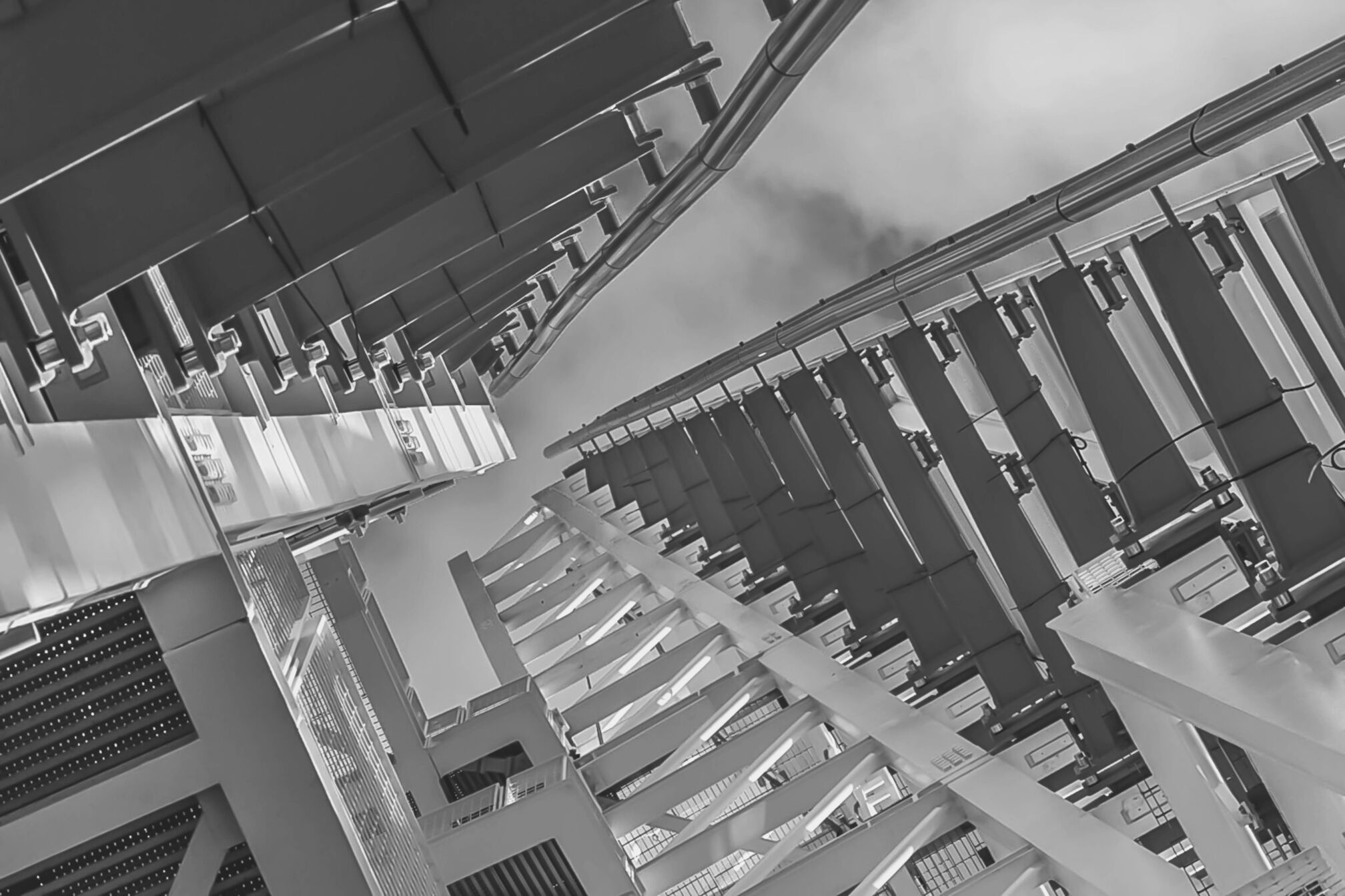 6
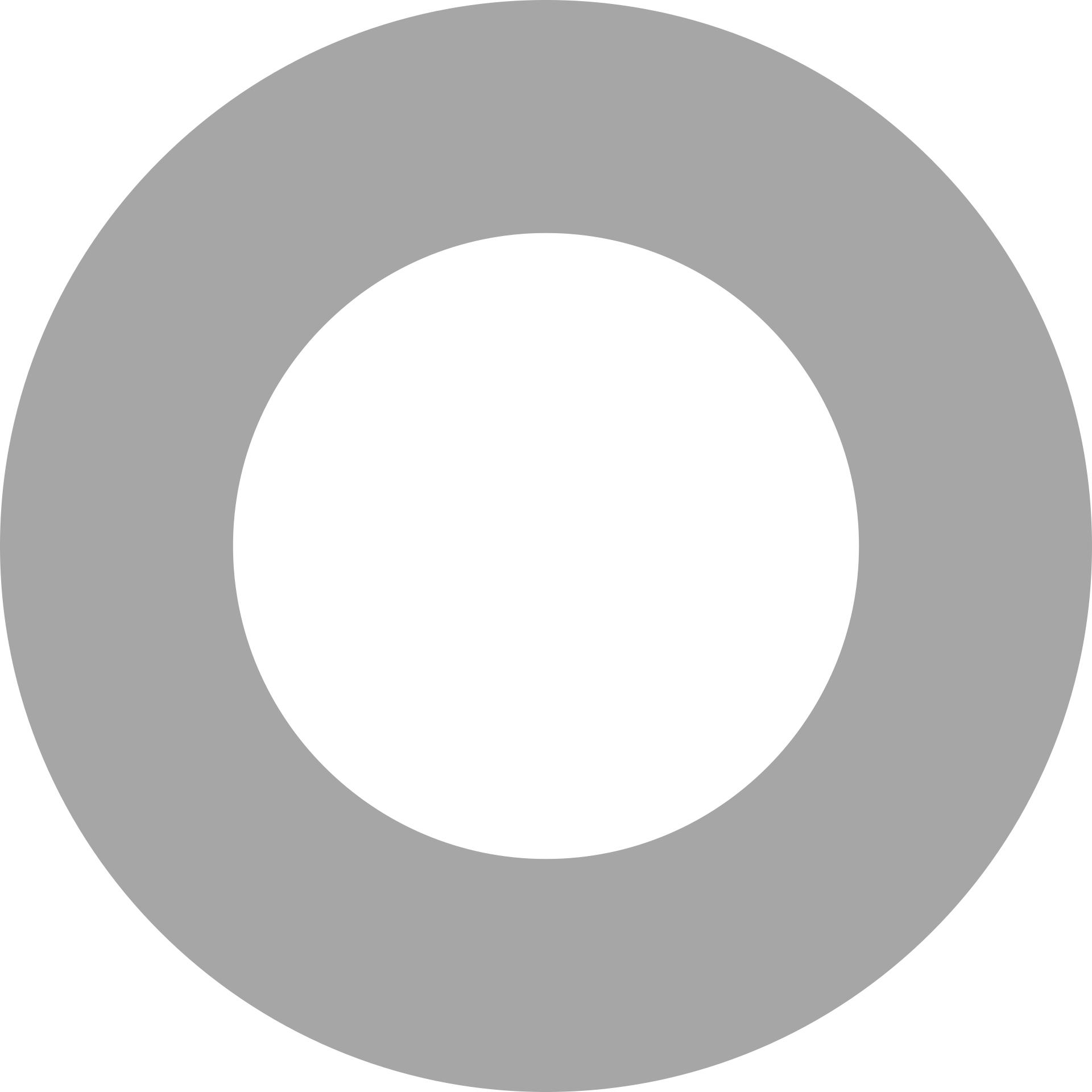 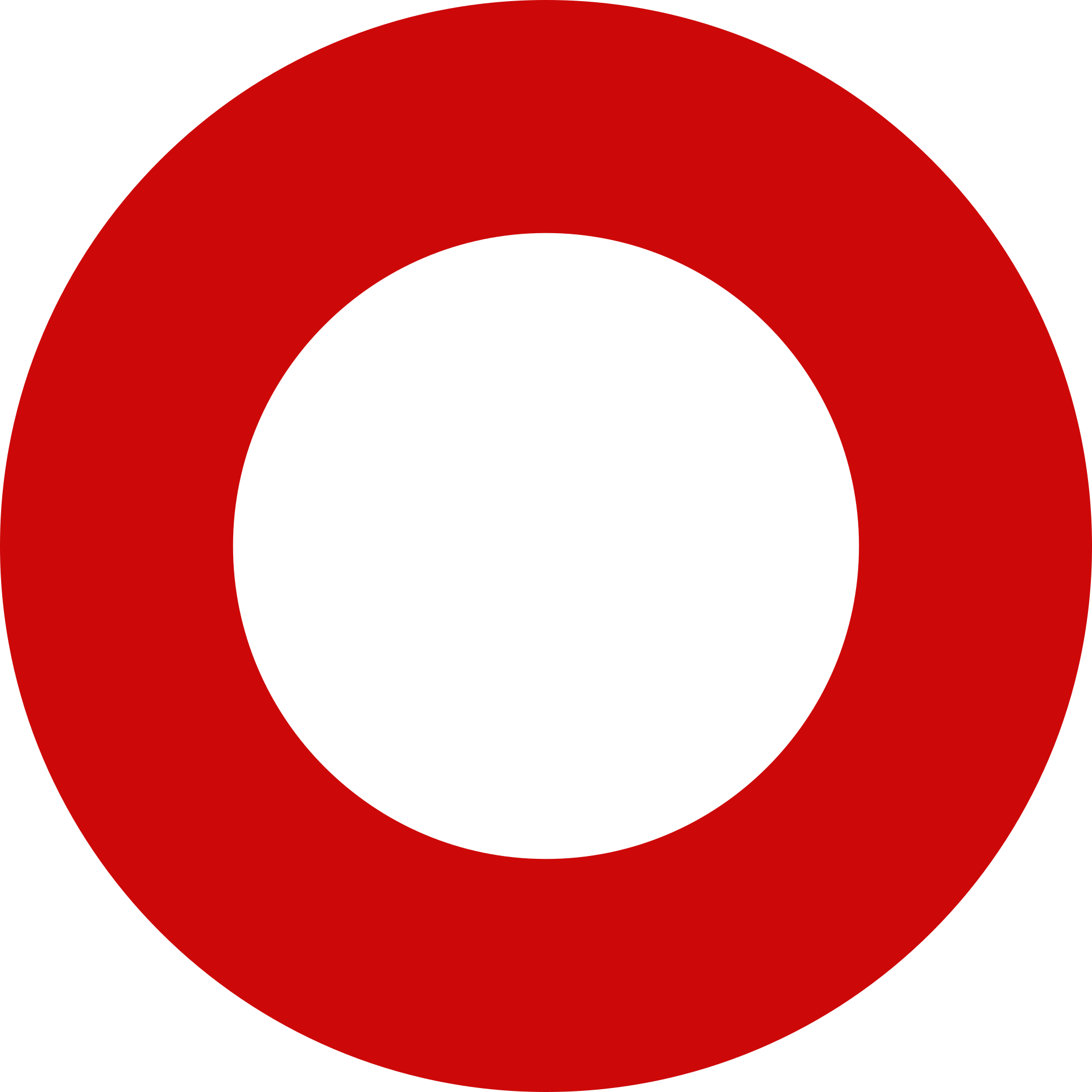 ВИДЫ МЕДИЦИНСКОЙ ПОМОЩИ
СТОМАТОЛОГИЯ ОРТОПЕДИЧЕСКАЯ
СТОМАТОЛОГИЯ ОБЩЕЙ ПРАКТИКИ
СТОМАТОЛОГИЯ ХИРУРГИЧЕСКАЯ
СТОМАТОЛОГИЯ ТЕРАПЕВТИЧЕСКАЯ
7
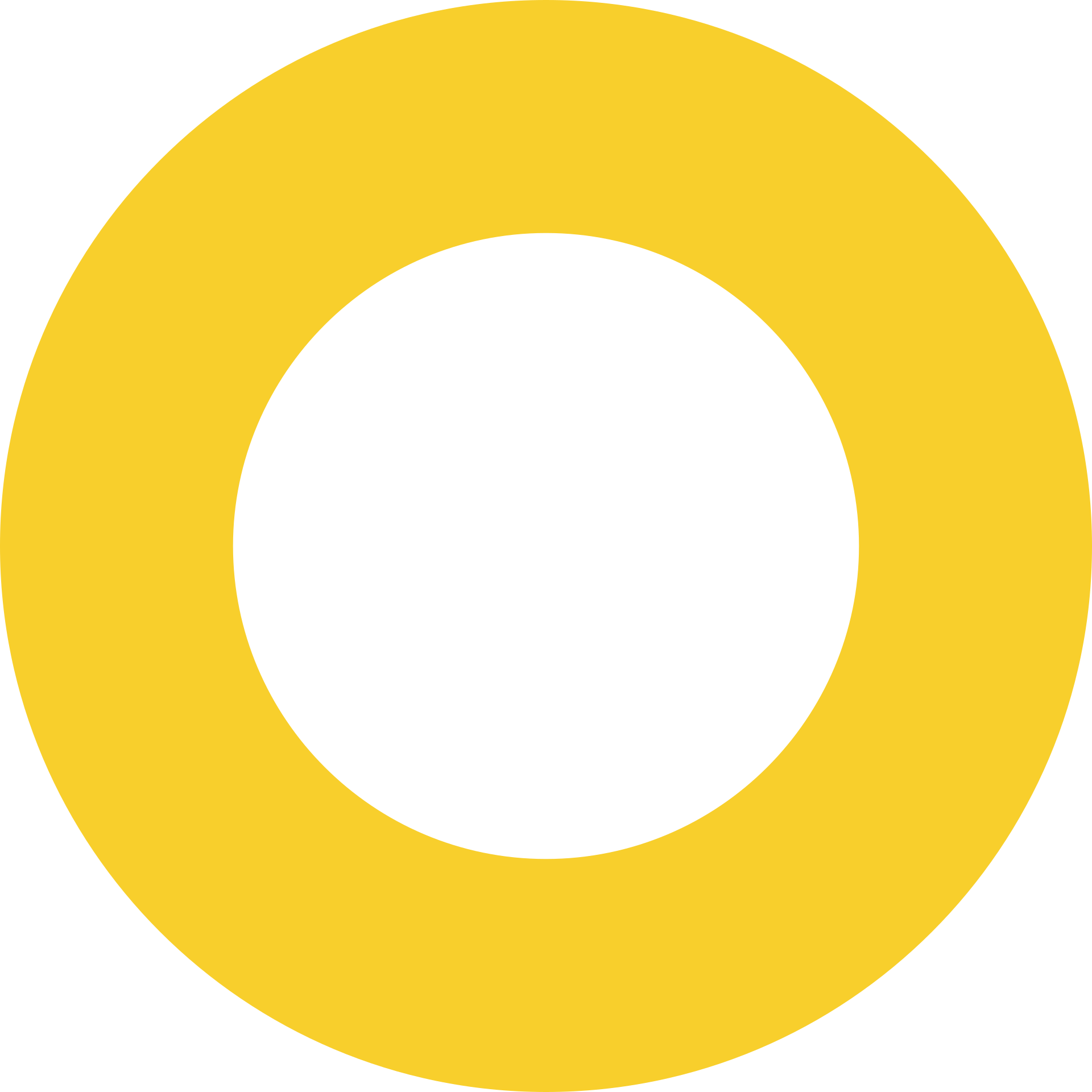 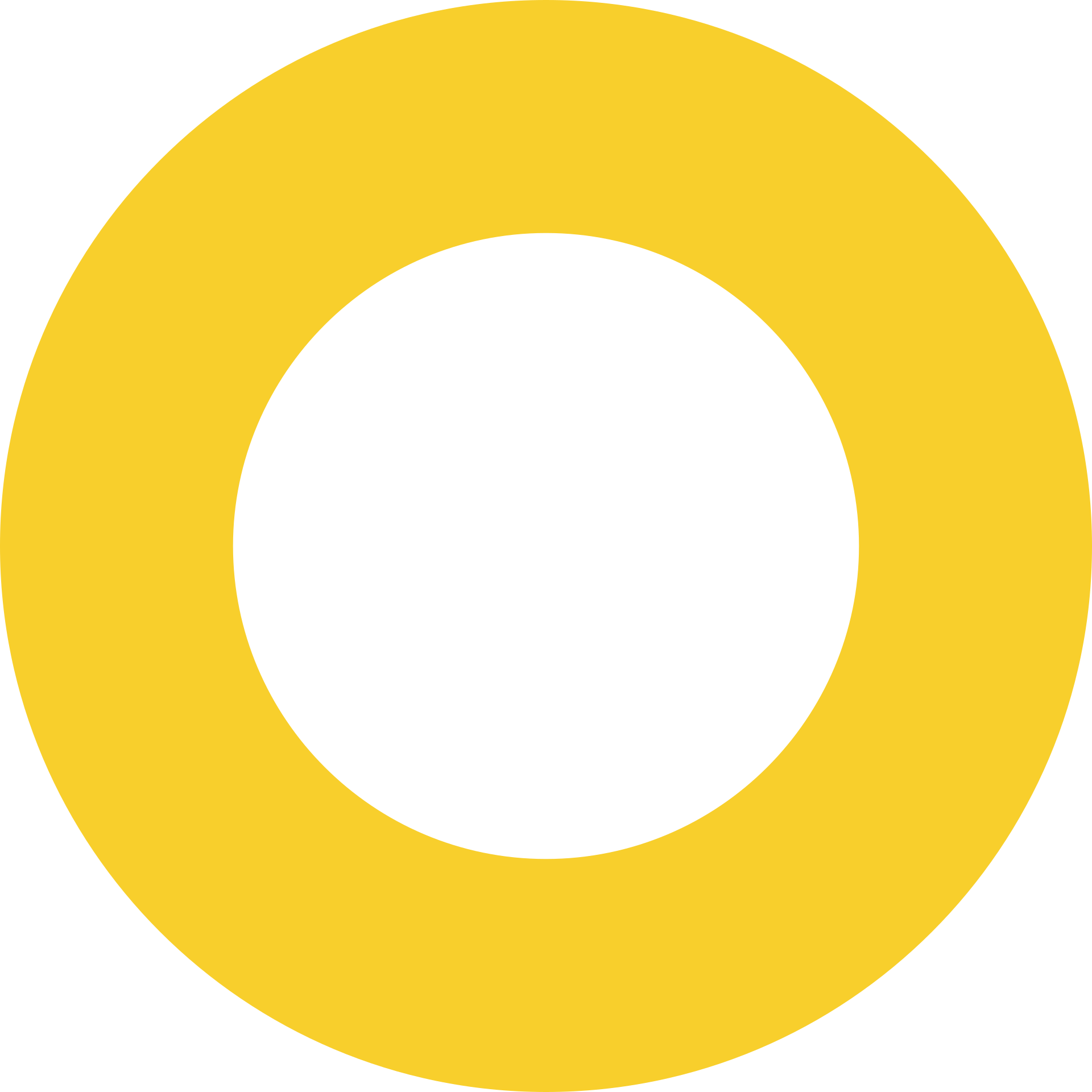 ФИЗИОТЕРАПЕВТИ-ЧЕСКОЕ ЛЕЧЕНИЕ
РЕНТГЕНОЛОГИЯ
СТОМАТОЛОГИЯ ДЕТСКАЯ
ОРТОДОНТИЯ
РЕАБИЛИТАЦИЯ
СТОМАТОЛОГИЯ
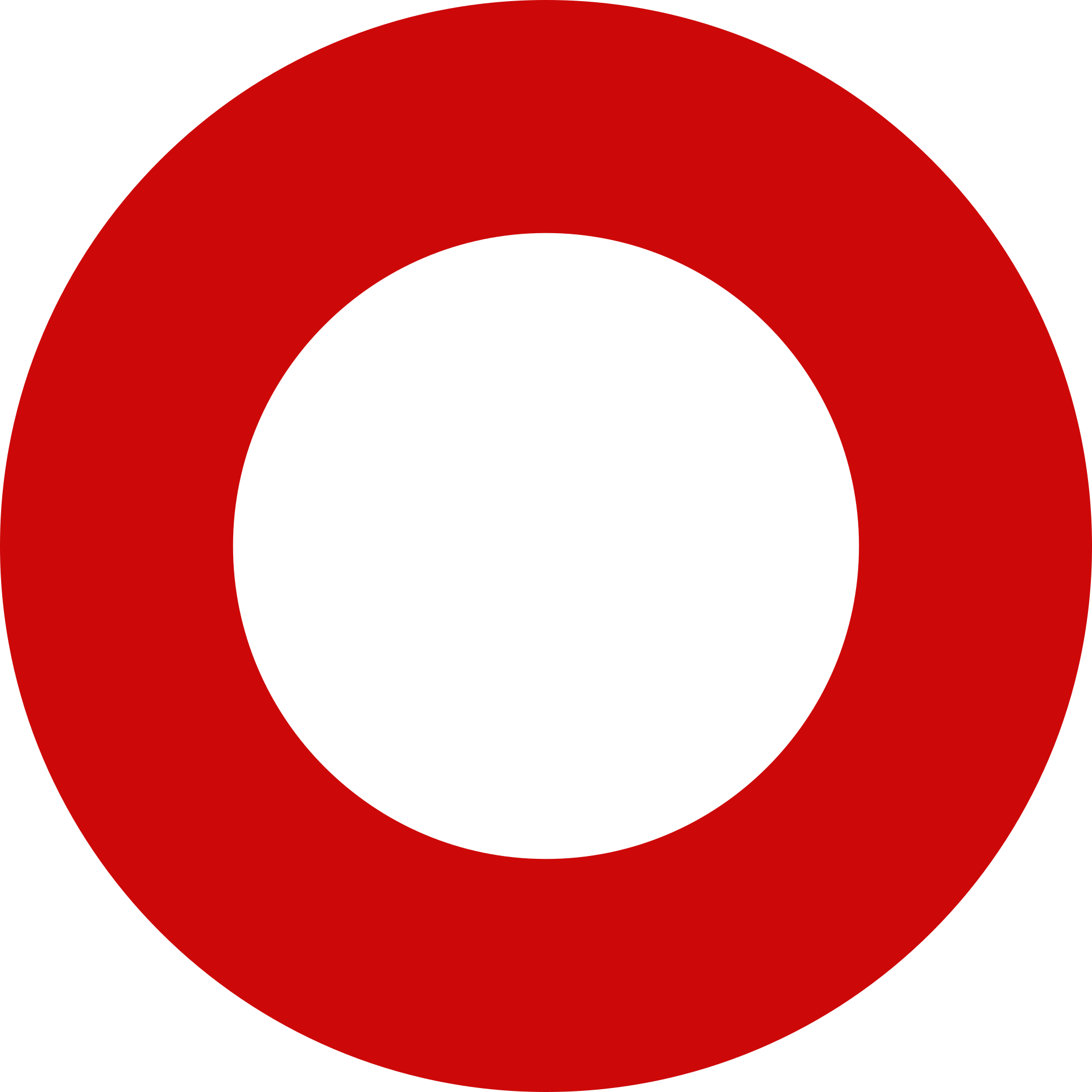 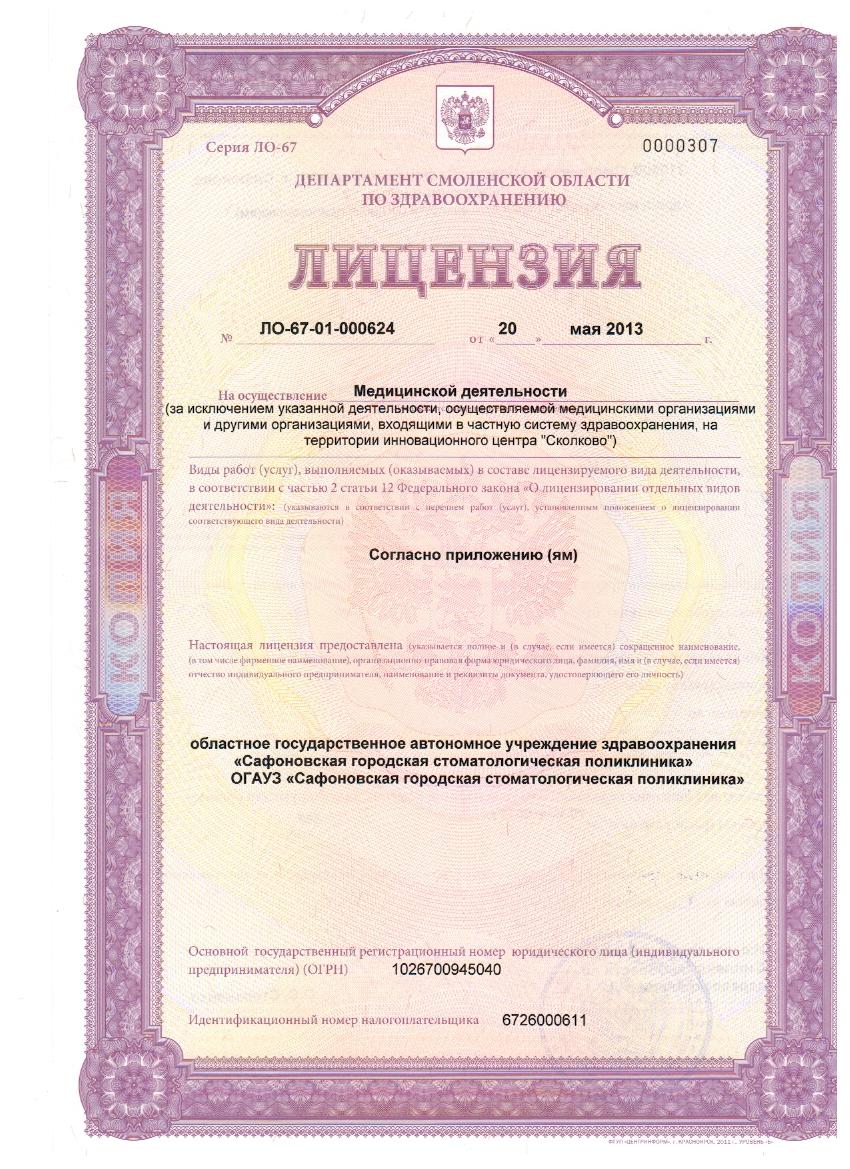 8
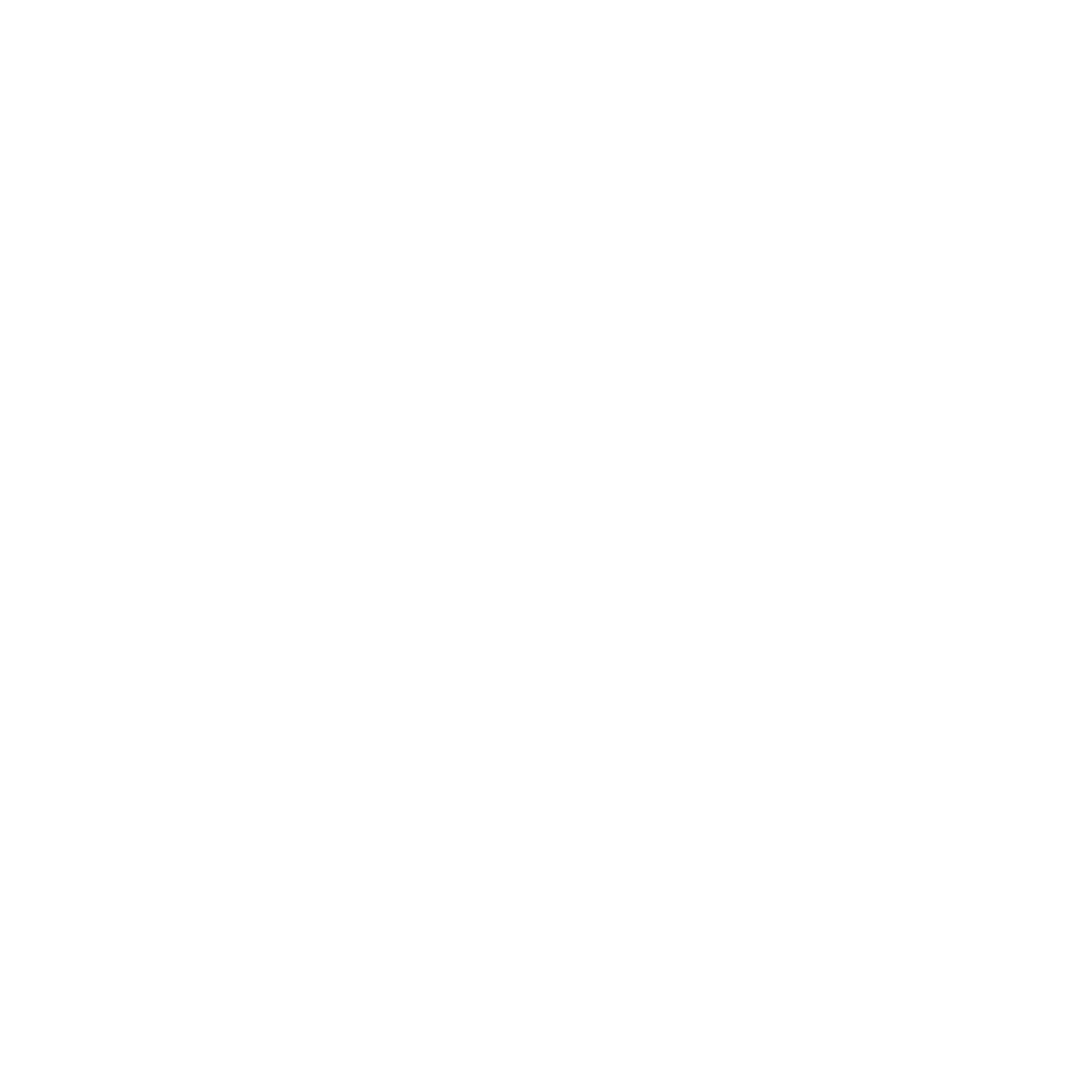 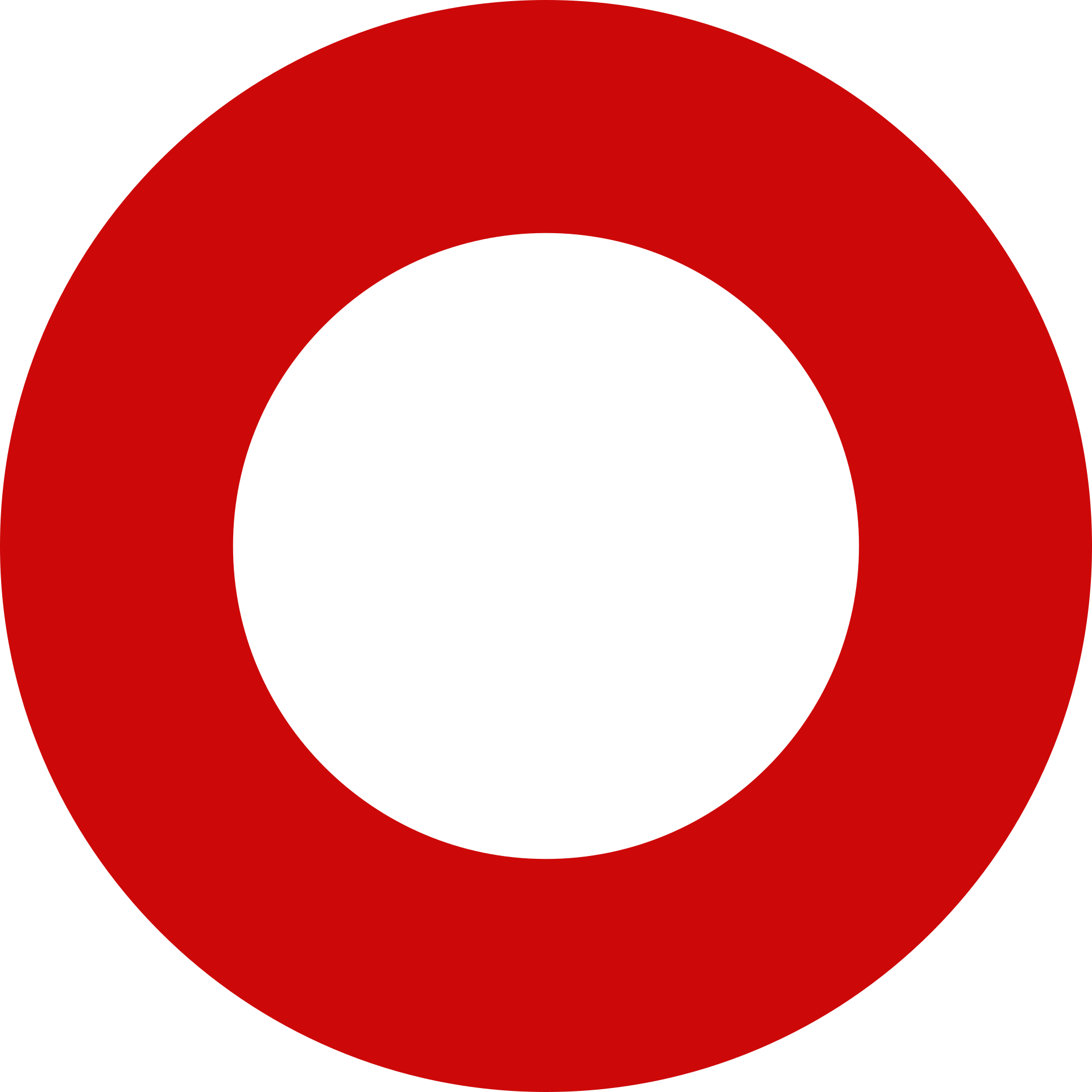 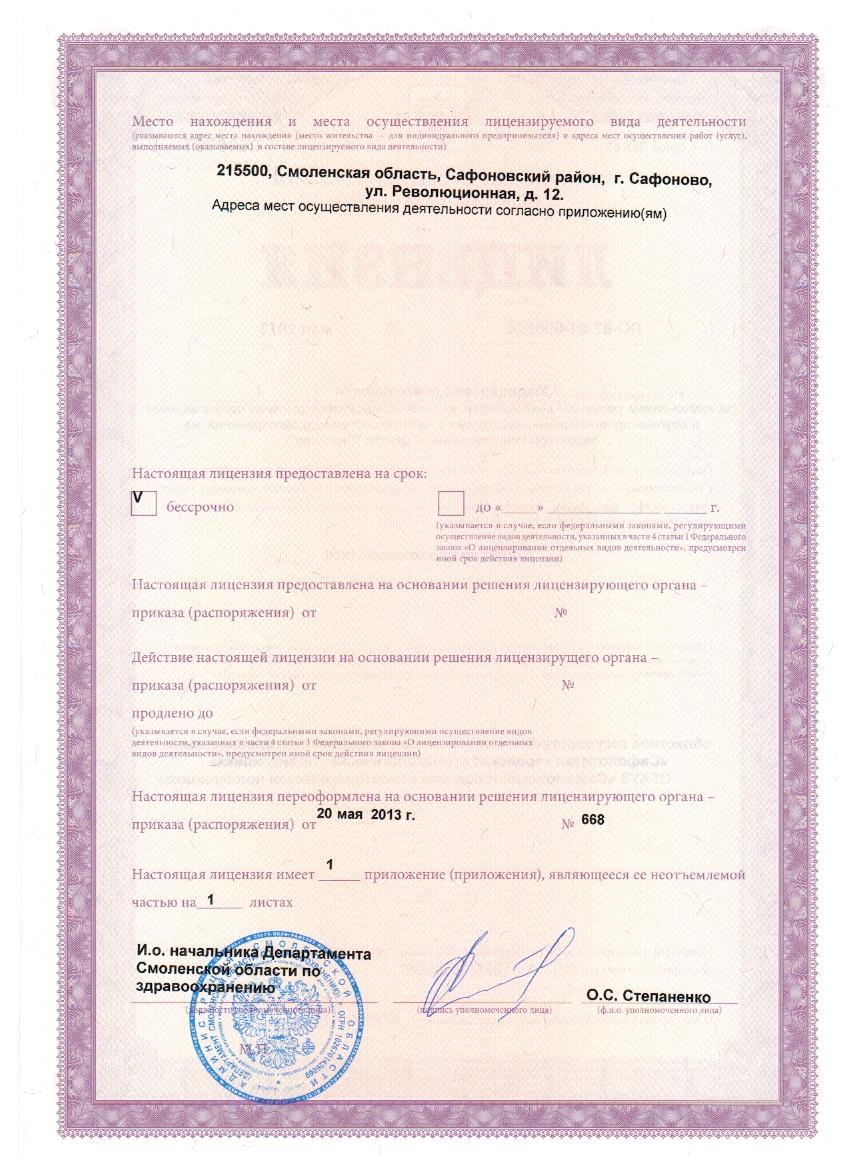 9
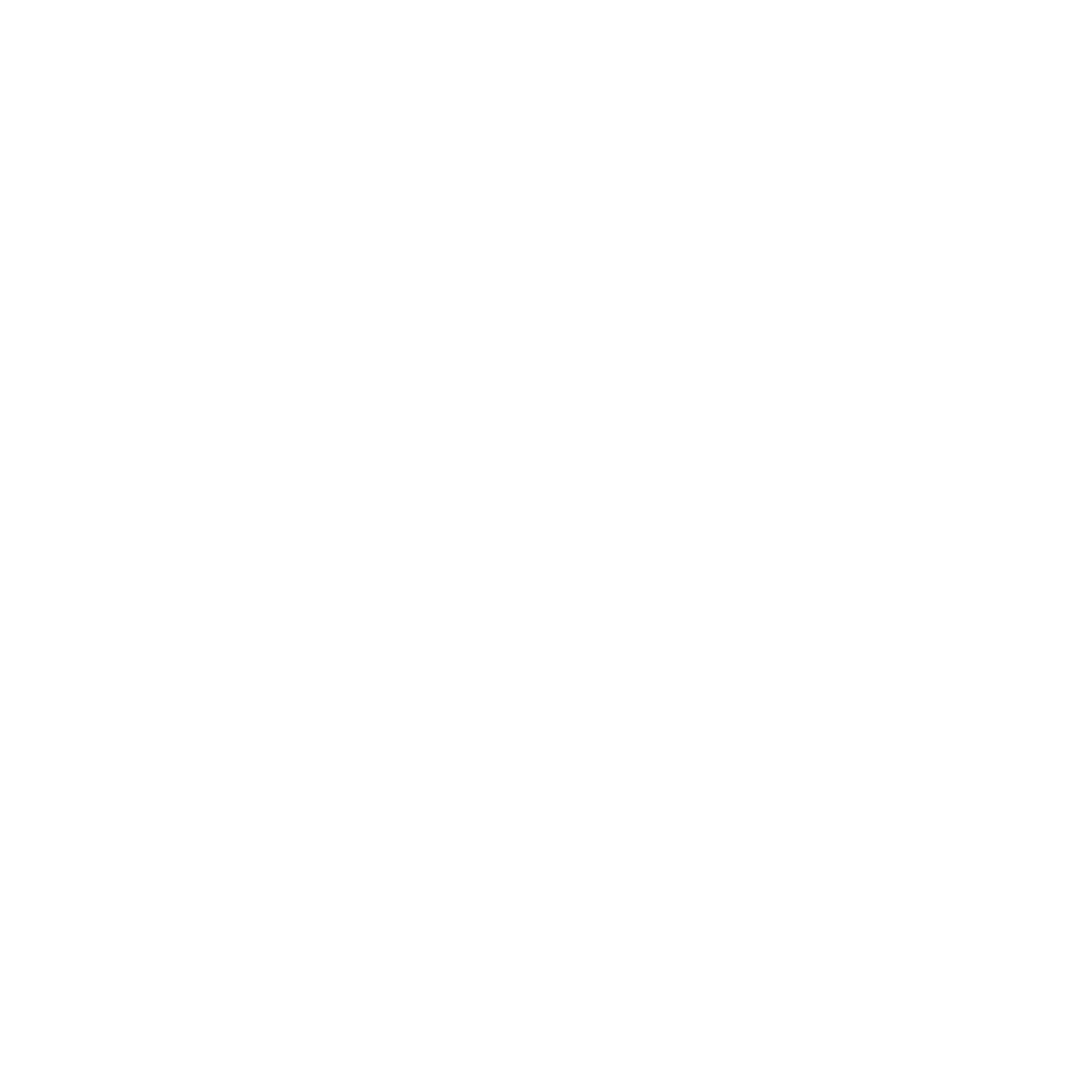 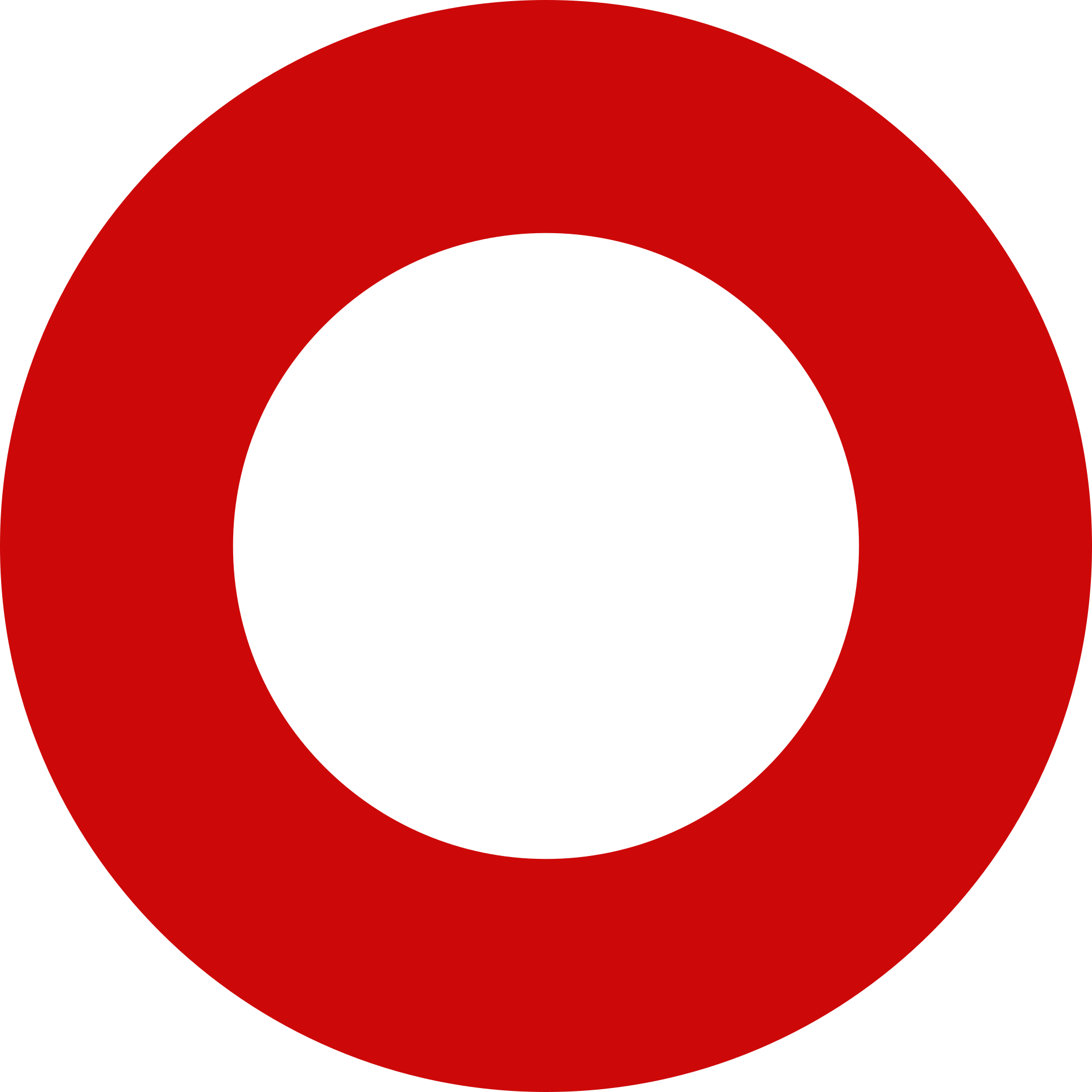 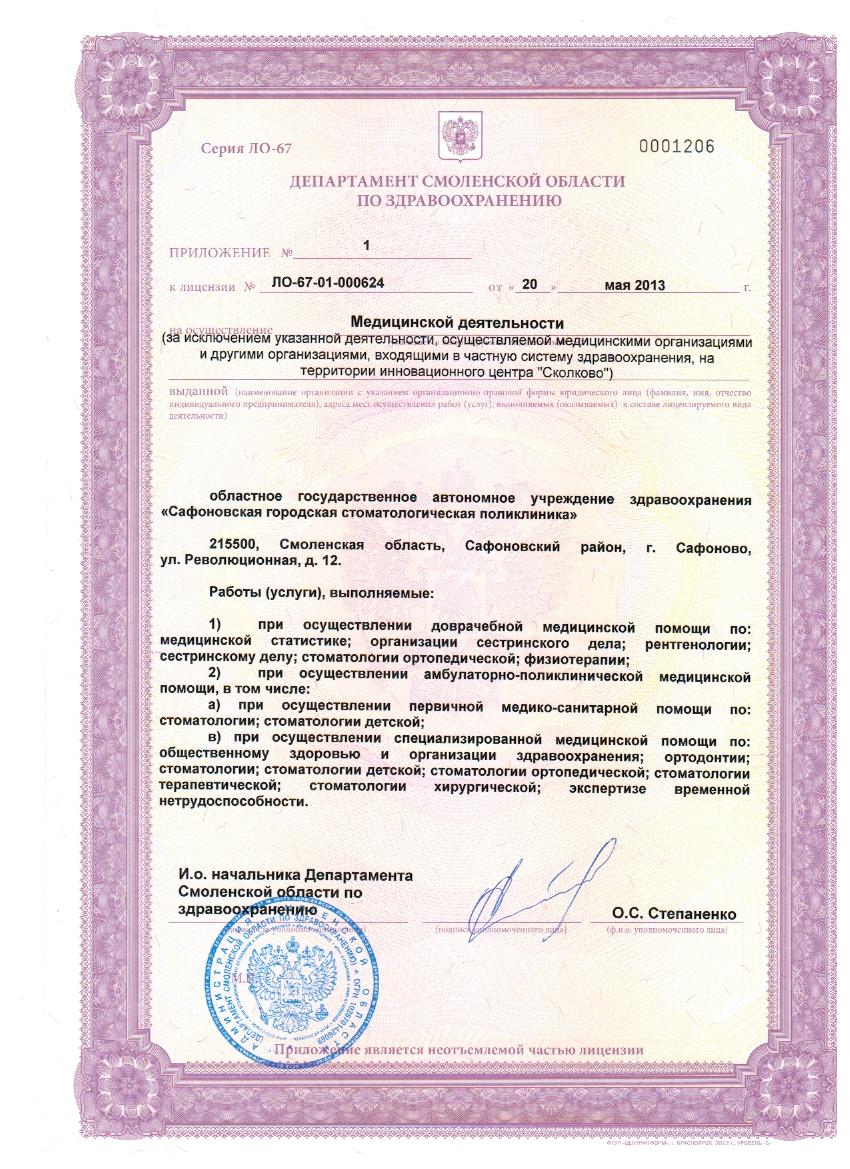 10
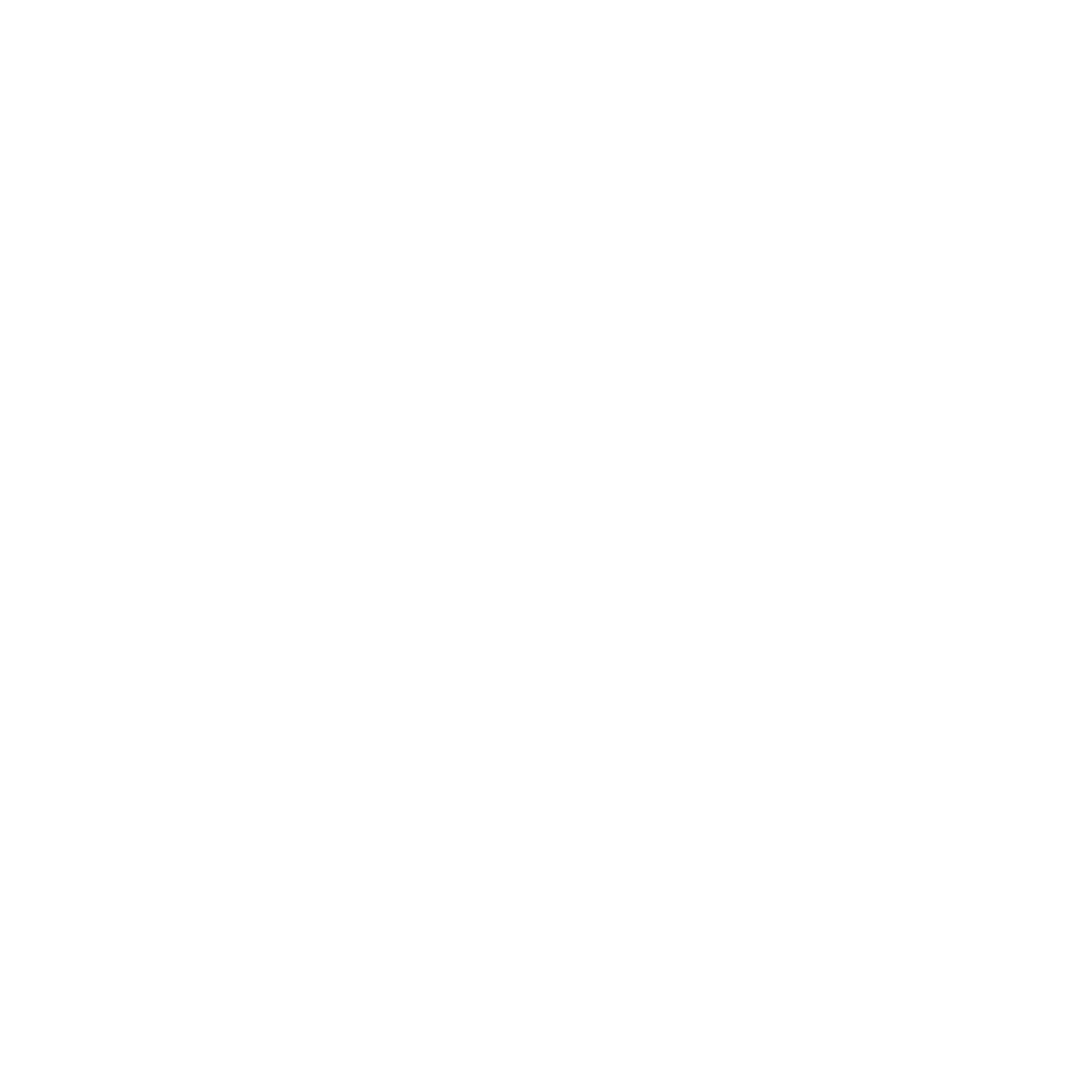 УСЛОВИЯ ОКАЗАНИЯ МЕДИЦИНСКОЙ ПОМОЩИ
11
Медицинская помощь населению со стоматологическими заболеваниями  осуществляется по территориальному принципу непосредственно в поликлинике в рамках ОМС и платно. 
Для получения информации о приеме специалистов можно узнать по телефону регистратуры        +7 (48142) 4-23-74
	При первичном или повторном обращении пациент обязан представить документ, удостоверяющий личность (паспорт, свидетельство о рождении) и действующий страховой полис. 
	В регистратуре учреждения при первичном обращении на пациента заводится медицинская карта амбулаторного больного, в которую вносятся следующие сведения о пациенте: ФИО (полностью), пол, дата рождения (число, месяц, год), адрес по данным прописки (регистрации) на основании документов, удостоверяющих личность (паспорт, свидетельство о рождении), серия и номер паспорта, свидетельства о рождении, серия и номер страхового медицинского полиса.
Медицинская карта пациента является собственностью поликлиники и должна храниться в регистратуре.
Медицинская карта на руки пациенту не выдается.
Запрещен самовольный вынос медицинской карты из поликлиники без согласования с администрацией!
12
Организация предварительной записи пациентов на прием к врачам-специалистам в поликлинике осуществляется при их  непосредственном обращении в поликлинику, на региональном портале государственных и муниципальных услуг Смоленской области http://pgu.admin-smolensk.ru/
 	Информацию о  времени приема врачей всех специальностей, о порядке предварительной записи на прием  к врачам, о времени и месте приема населения главным врачом, пациент может получить в  регистратуре в устной форме и наглядно - с помощью информационных стендов,    расположенных  в  холле учреждения, на сайте учреждения http://stomsaf.zdrav.admin-smolensk.ru/
	 В день приема перед посещением врача пациент обязан получить статистический талон  в регистратуре с предъявлением документа, удостоверяющего личность (паспорта, свидетельства о рождении) и действующего страхового полиса и передать его на приеме врачу или медсестре.
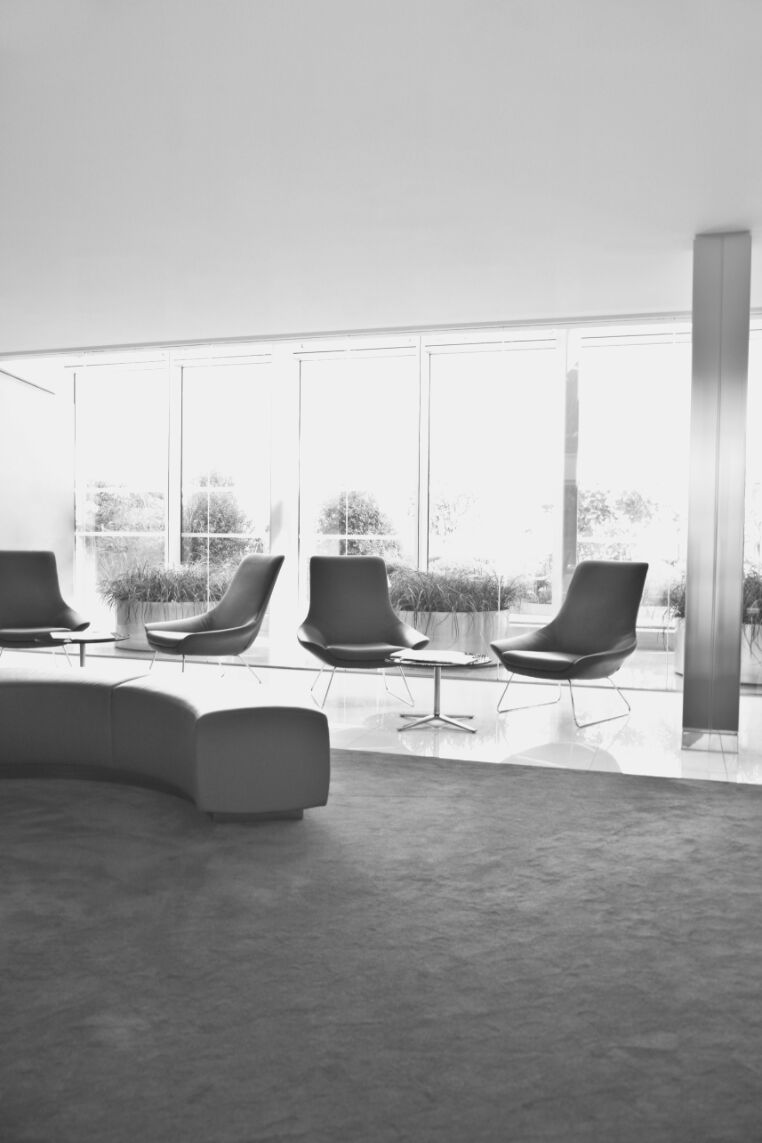 13
НАШИ КОНТАКТЫ
ОБЛАСТНОЕ ГОСУДАРСТВЕННОЕ АВТОНОМНОЕ УЧРЕЖДЕНИЕ ЗДРАВООХРАНЕНИЯ «САФОНОВСКАЯ ГОРОДСКАЯ СТОМАТОЛОГИЧЕСКАЯ ПОЛИКЛИНИКА»
215500, СМОЛЕНСКАЯ ОБЛАСТЬ, Г. САФОНОВО, УЛ. РЕВОЛЮЦИОННАЯ, Д. 12
ЭЛЕКТРОННАЯ ПОЧТА
SAFSTOMATOLOG67@MAIL.RU
КОНТАКТНЫЕ ТЕЛЕФОНЫ
+ 7 (48142) 4-23-74 РЕГИСТРАТУРА;
+ 7 (48142) 4-11-60 ГЛАВНЫЙ ВРАЧ;
+ 7 (48142) 4-15-10 БУХГАЛТЕРИЯ.
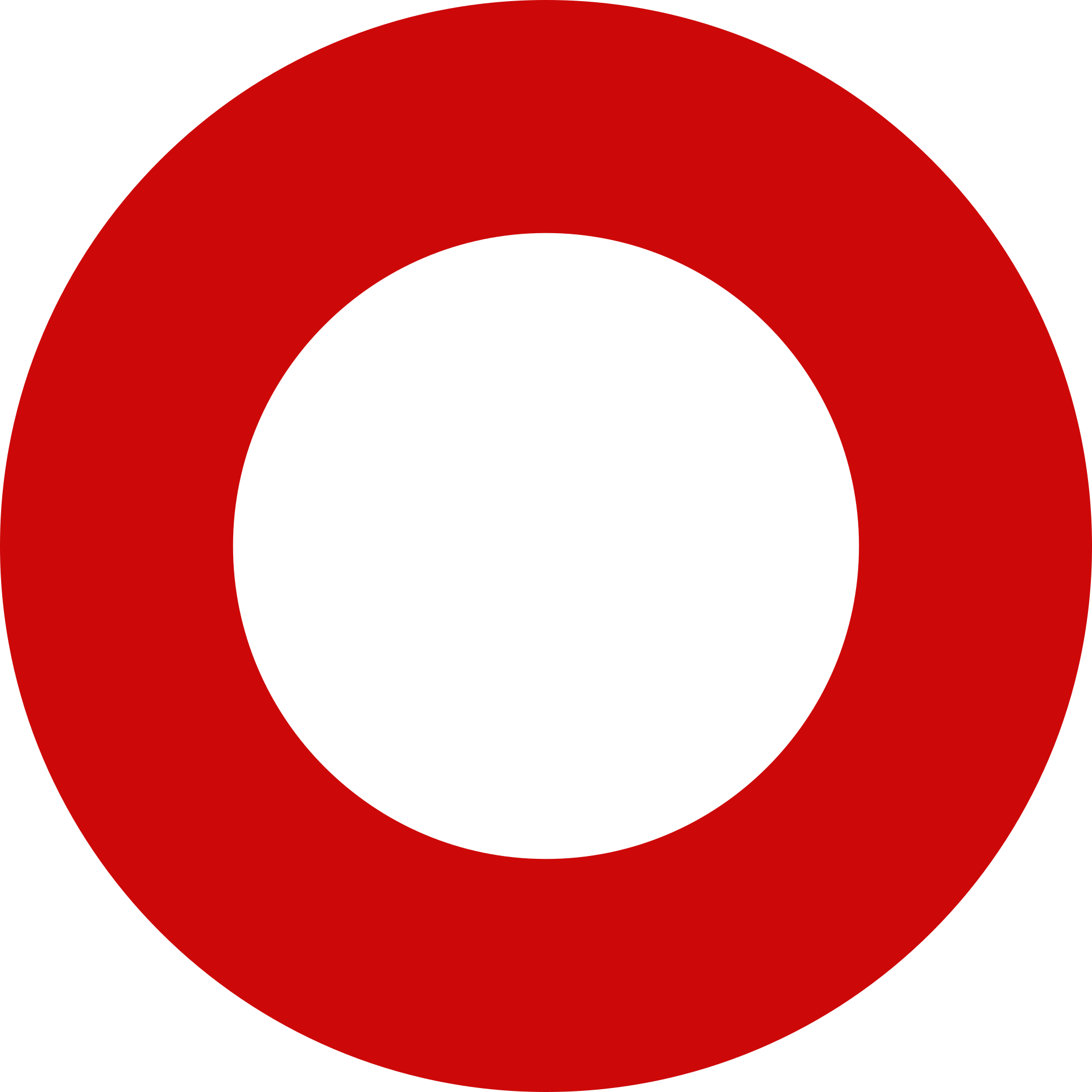 РЕЖИМ И ГРАФИК РАБОТЫ
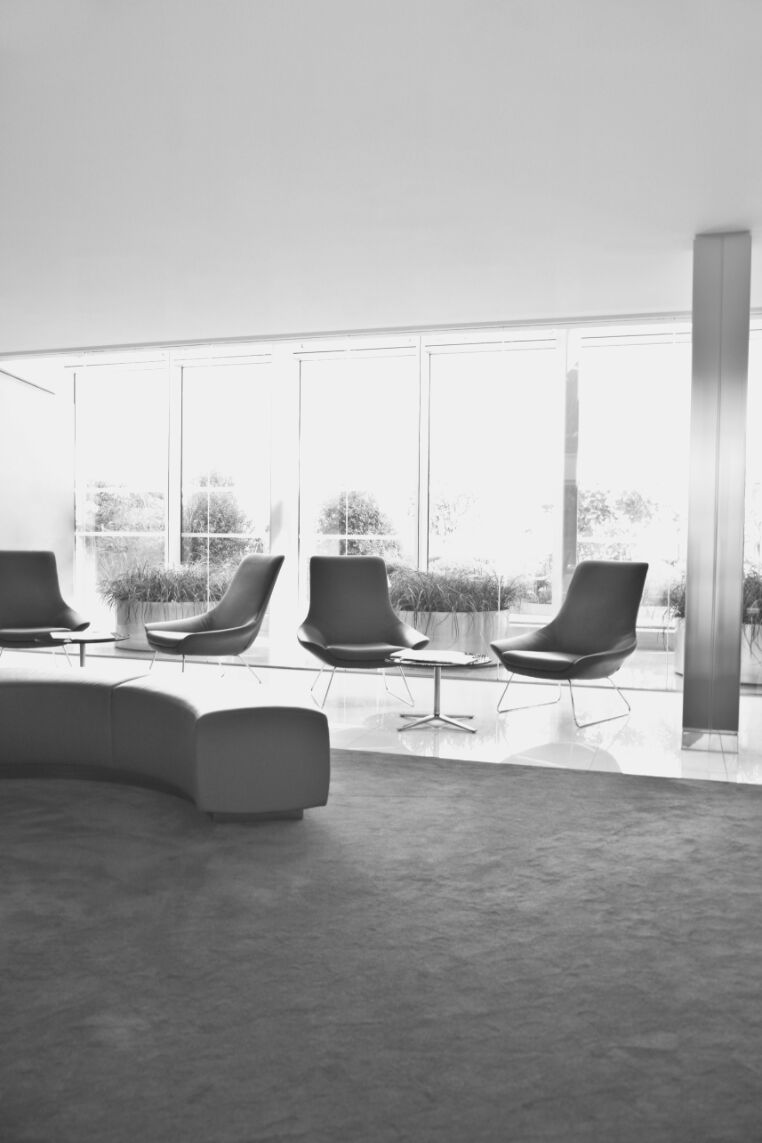 14
Понедельник
Вторник
Среда                          с 8.00 – 20.00Четверг
Пятница   

Работа регистратуры:  с 7.30 – 20.00;
Воскресные и праздничные дни: с 8.00 – 14.00
Контактный телефон регистратуры : 8 (48142) 4-23-74.

Главный врач: Королев Юрий Васильевич, прием граждан - третья пятница месяца с 15.00-16.00; 
Контактный телефон: +7 (48142) 4-11-60;  e-mail: saf_stomatolog67@mail.ru

Заведующий терапевтическим отделением: Фокина Татьяна Петровна, 
Контактный телефон: 8 (48142) 4-27-22.
Заведующий ортопедическим отделением: Умеренкова Валентина Васильевна, 
Контактный телефон: 8 (48142) 2-12-12. 

Работа бухгалтерии: с 8.00 - 17.00;
Главный бухгалтер: Телешова Елена Владимировна, 
Контактный телефон: 8 (48142) 4-15-10;  e-mail:  safstomatolog67@mail.ru
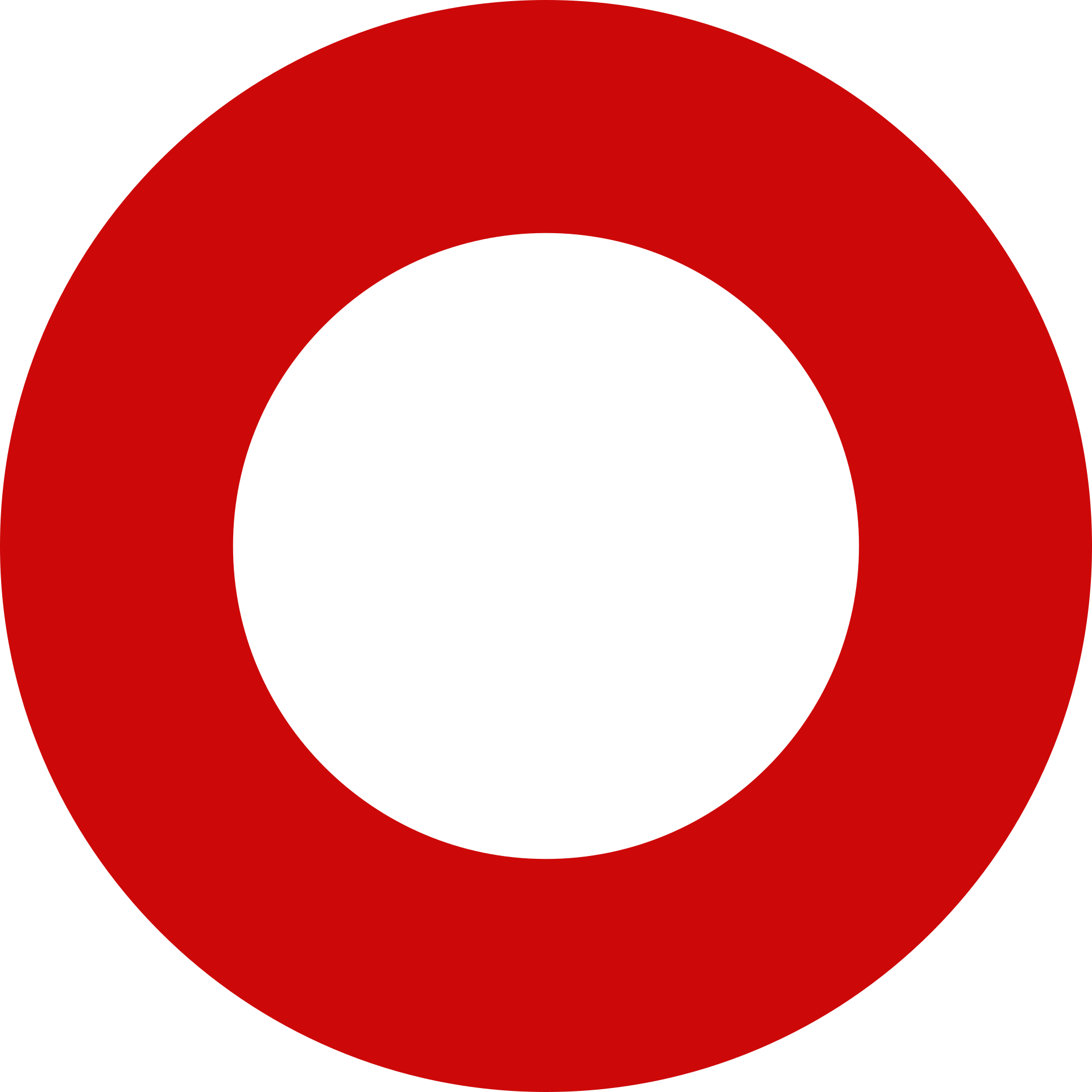 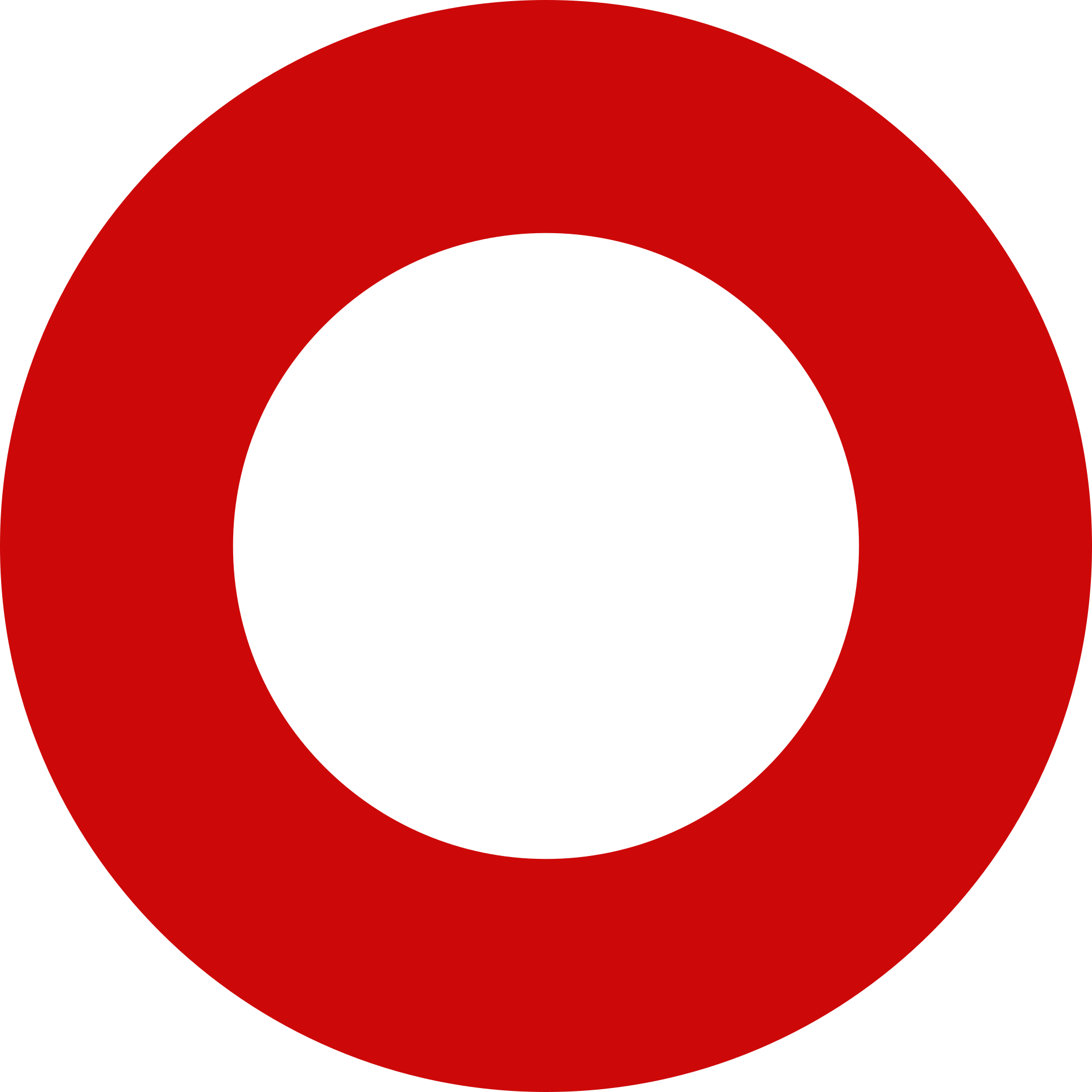 СХЕМА ПРОЕЗДА
15
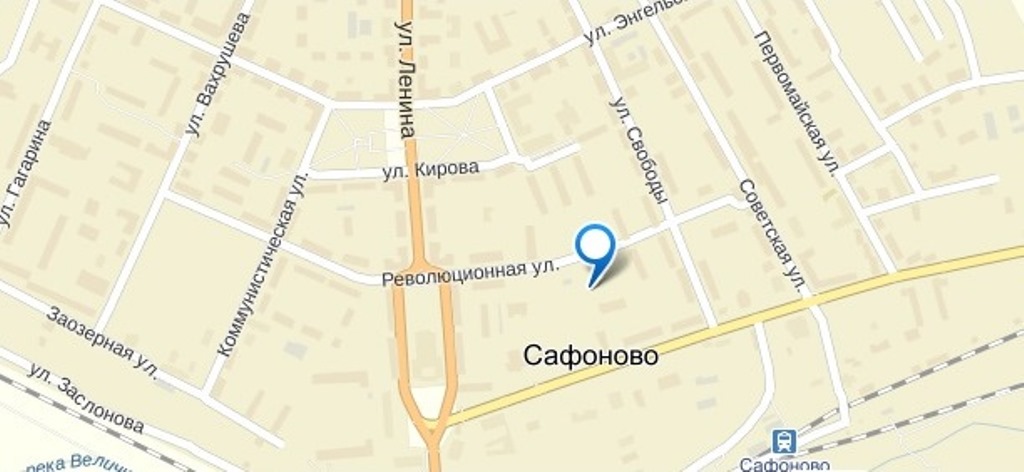 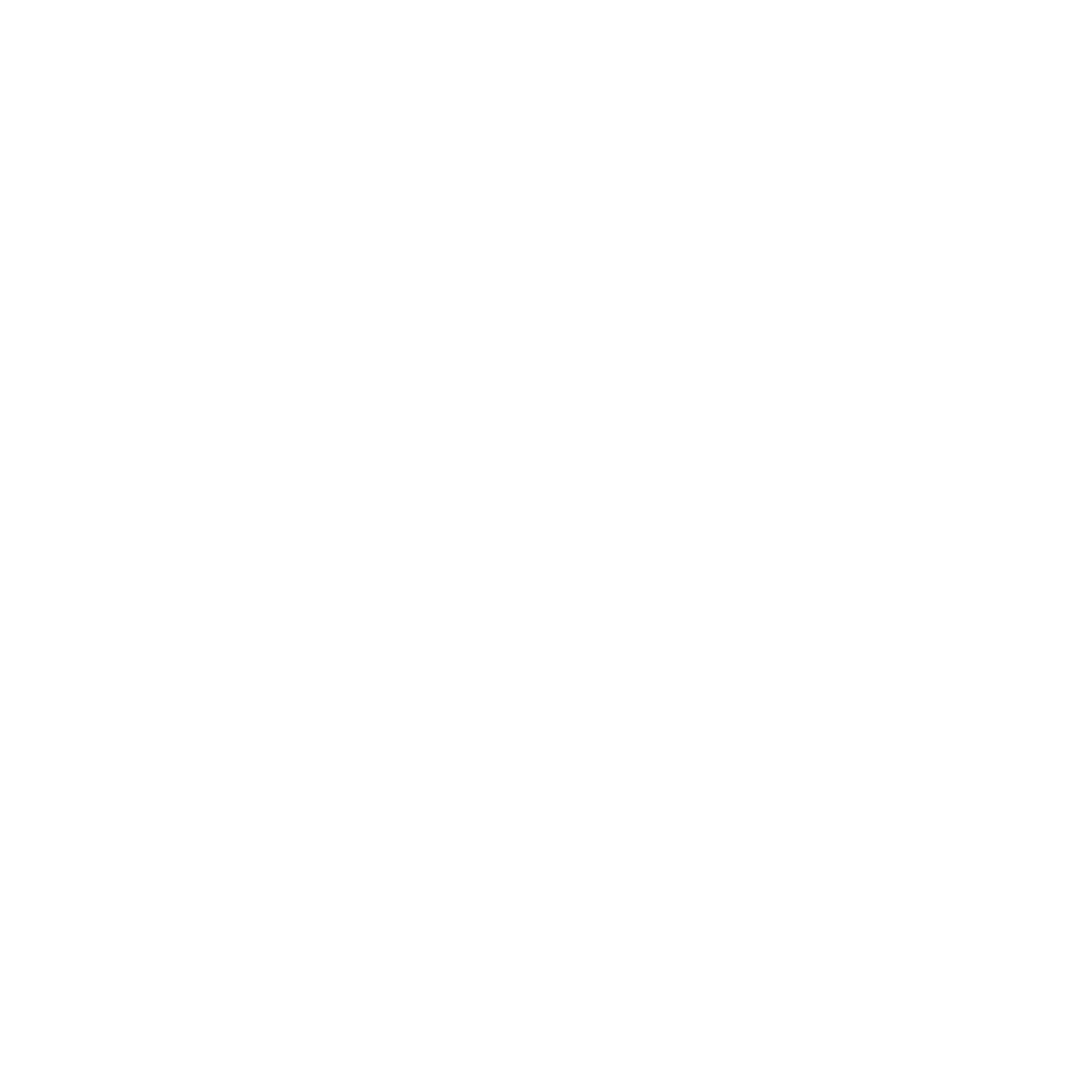 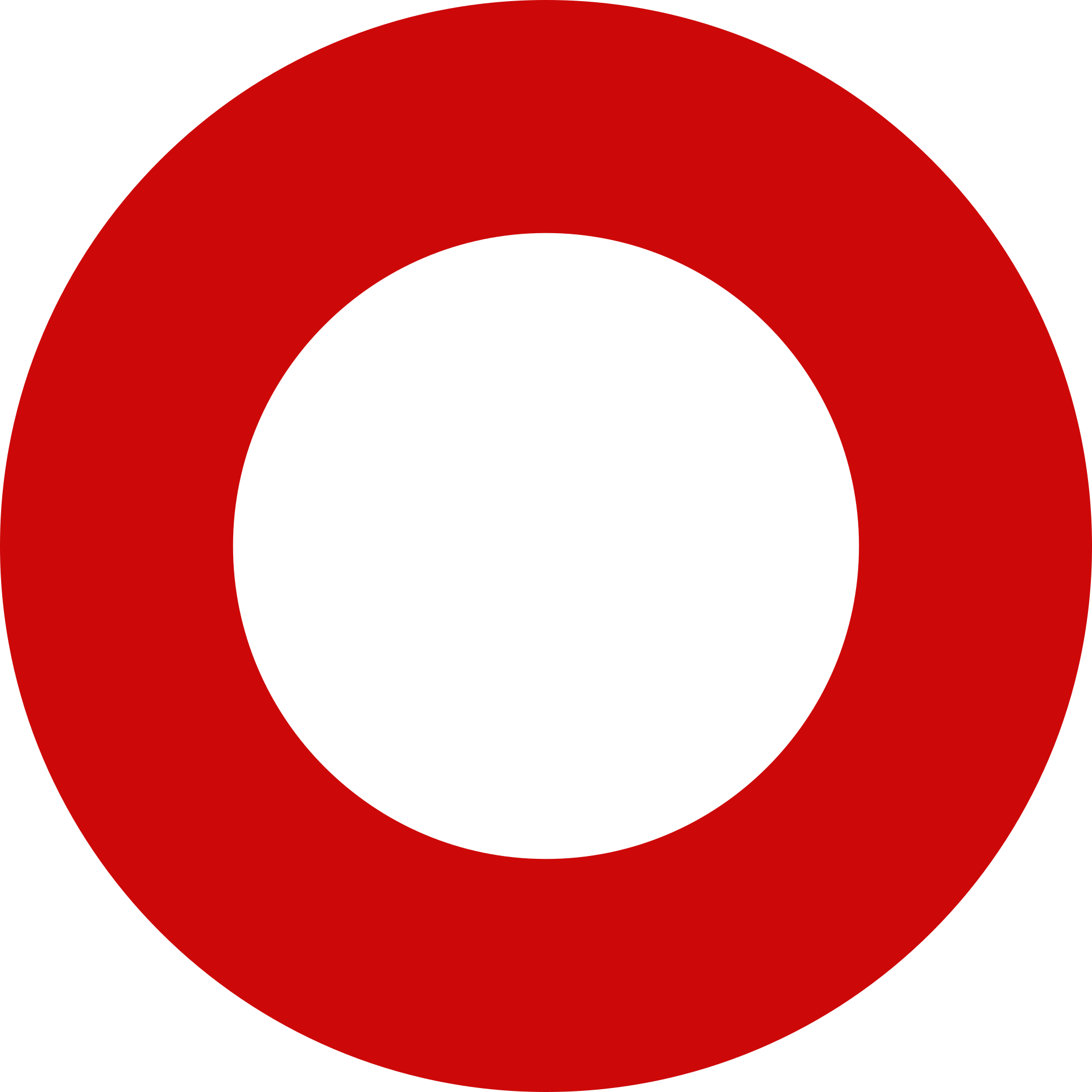 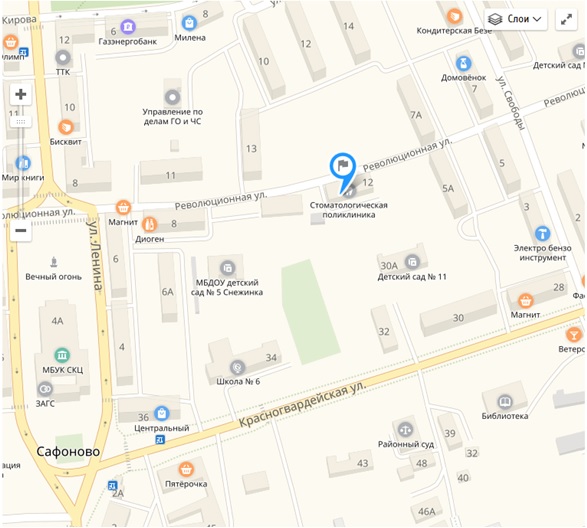 16
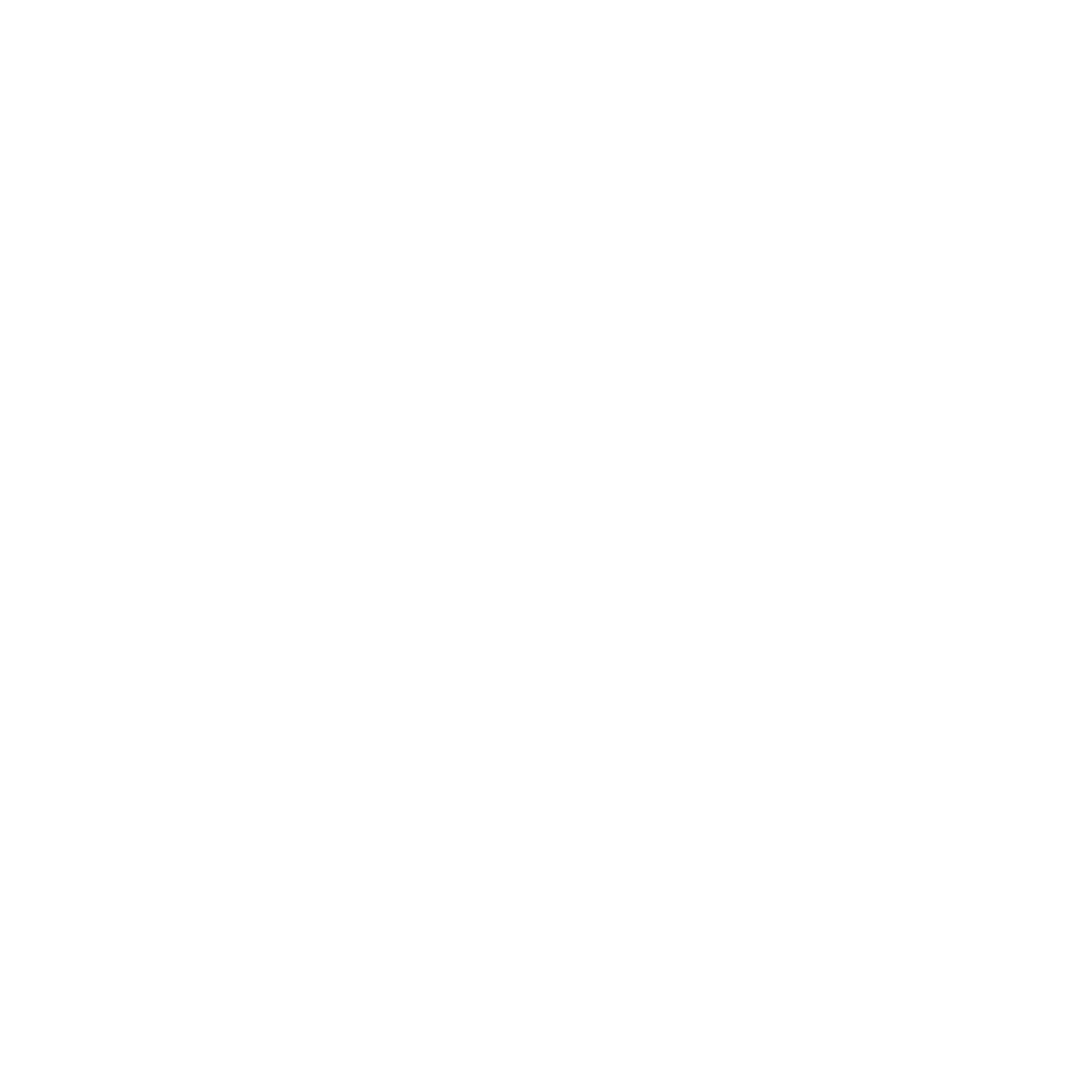